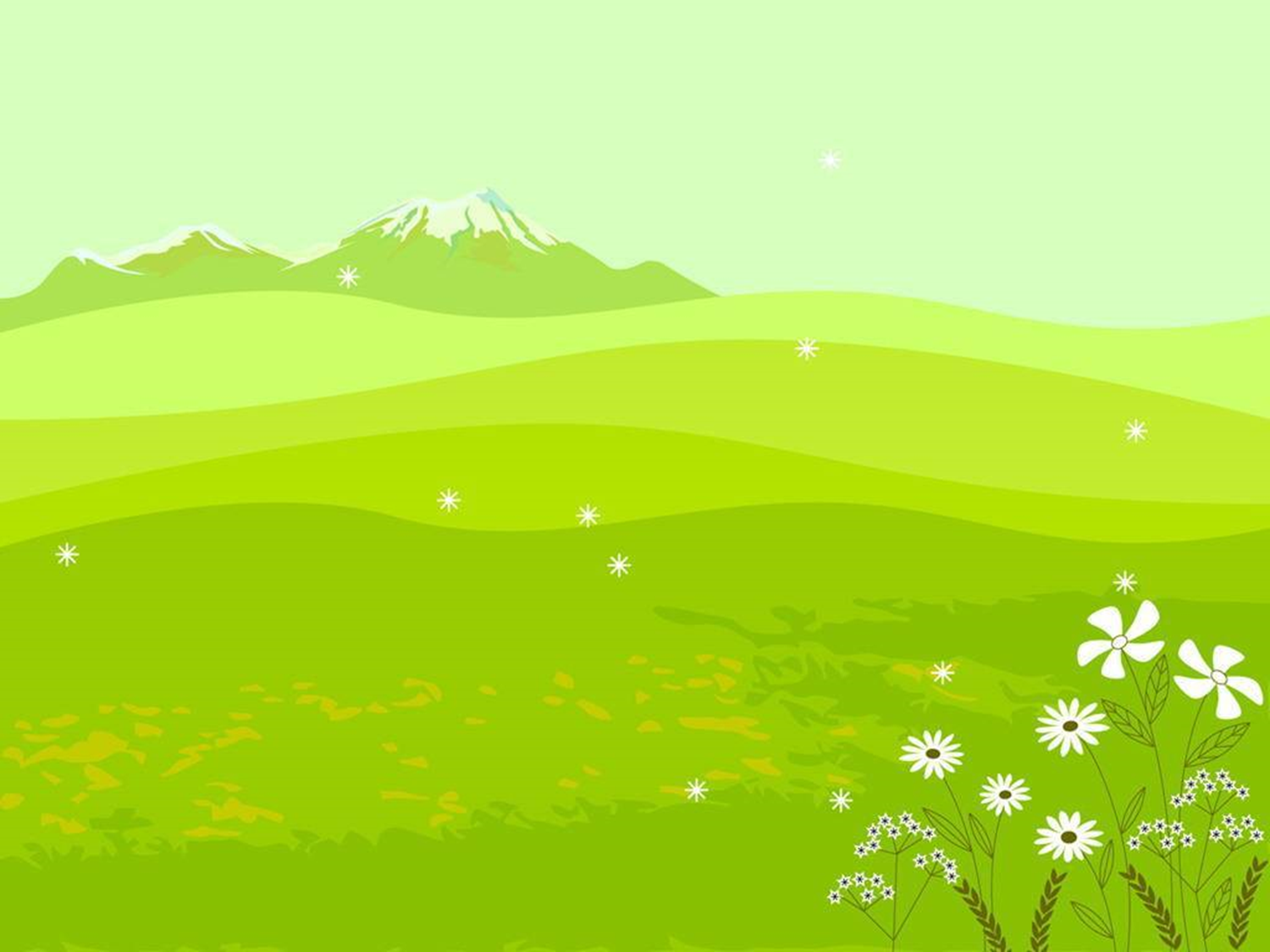 DEPARTMENT OF EDUCATION AND TRAINING OF BUON HO TOWN
HA HUY TAP PRIMARY SCHOOL
Welcome to
our class 3A
Teacher: Trần Thị Quý Mỹ
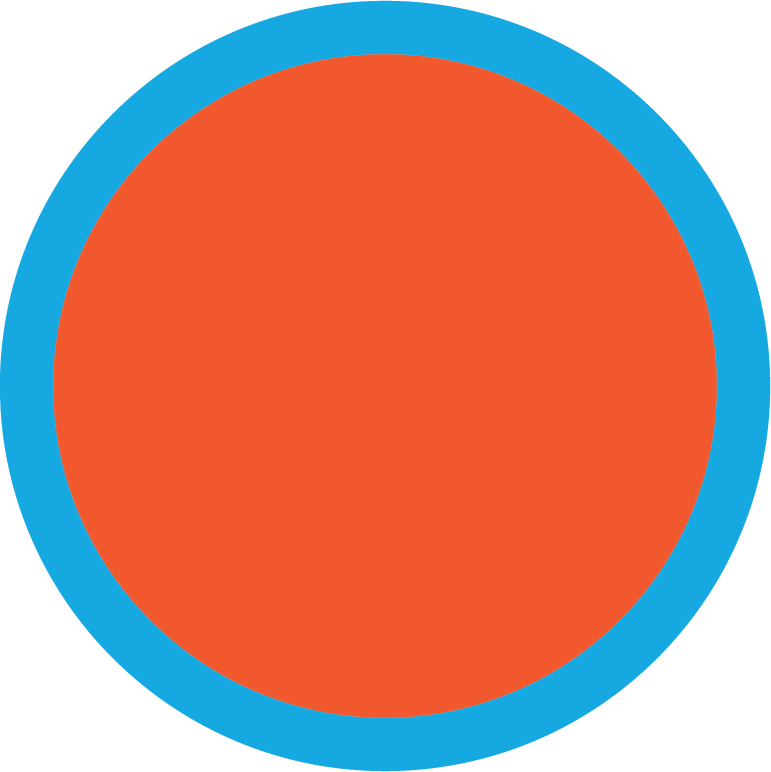 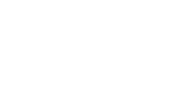 Monday, May 6th, 2025.
19
Outdoor activities
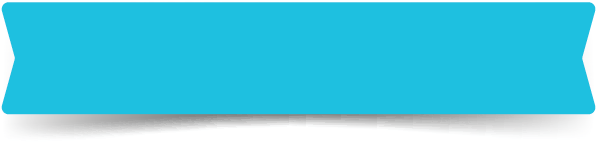 LESSON 3 – PERIOD 5
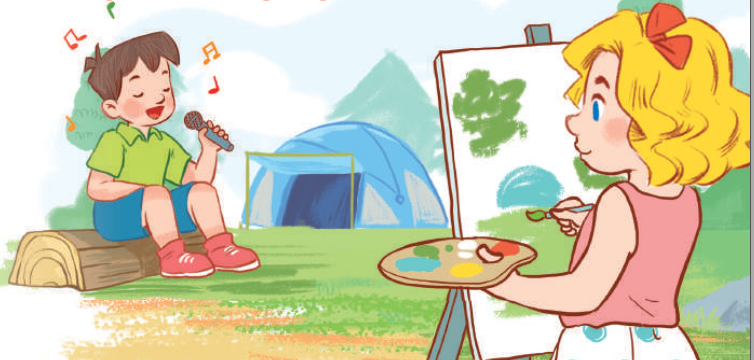 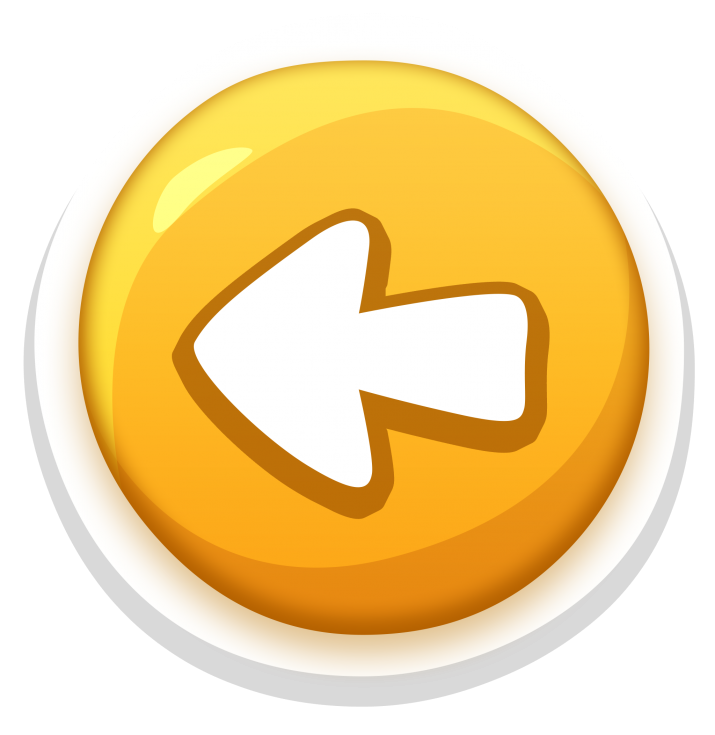 Warm-up 
& Review
Listen 
and repeat.
Listen 
and circle.
Let’s chant.
Fun corner 
& wrap-up
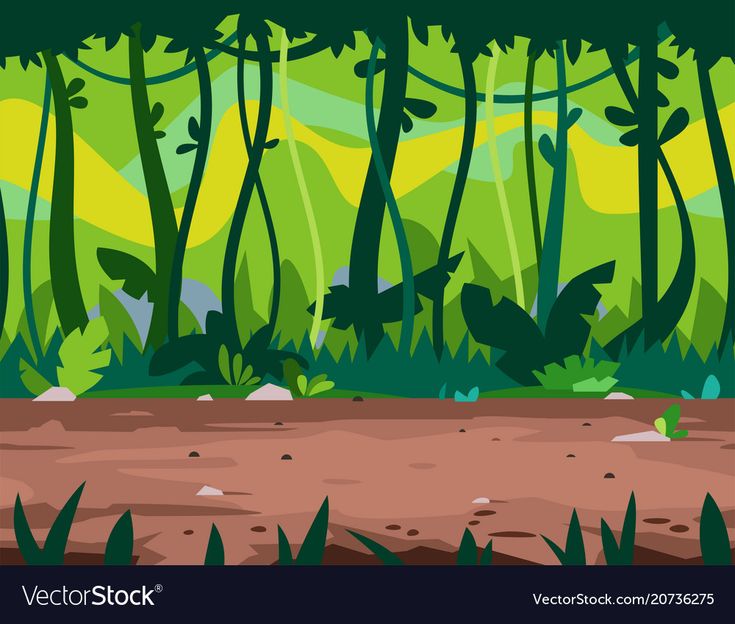 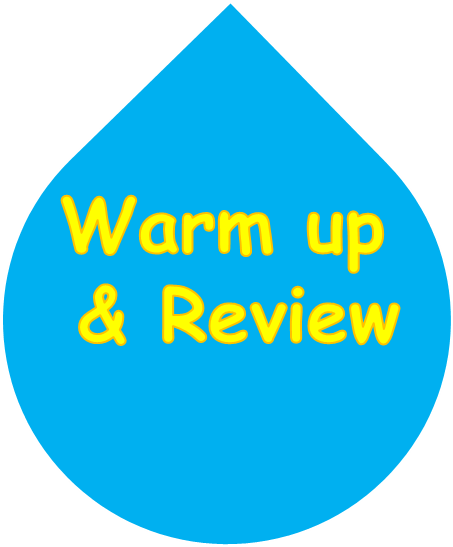 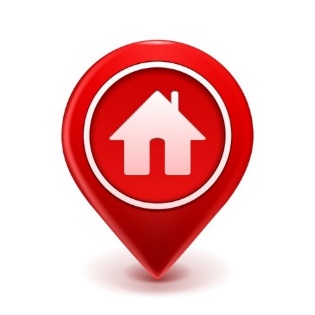 D
C
B
A
H
G
E
F
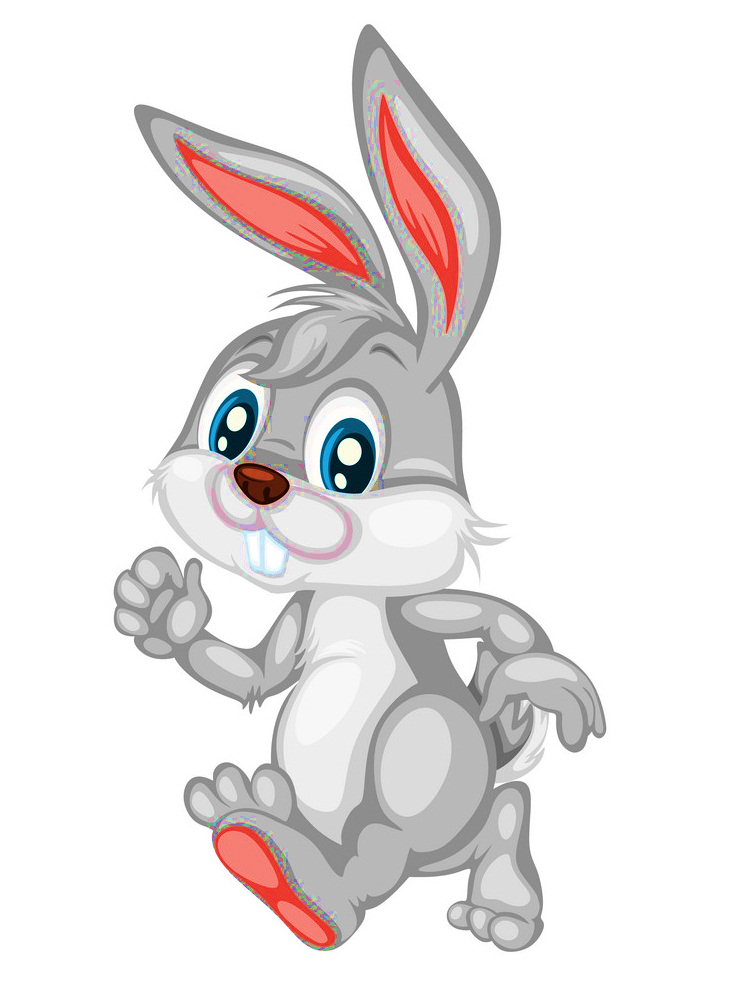 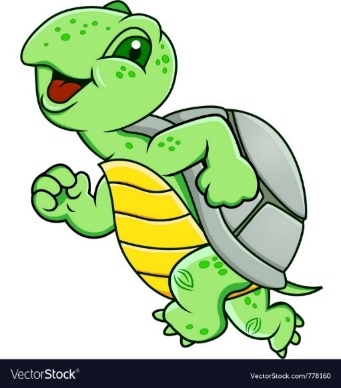 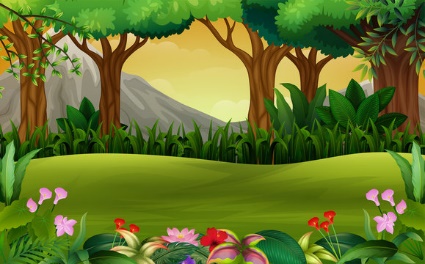 What’s he doing?
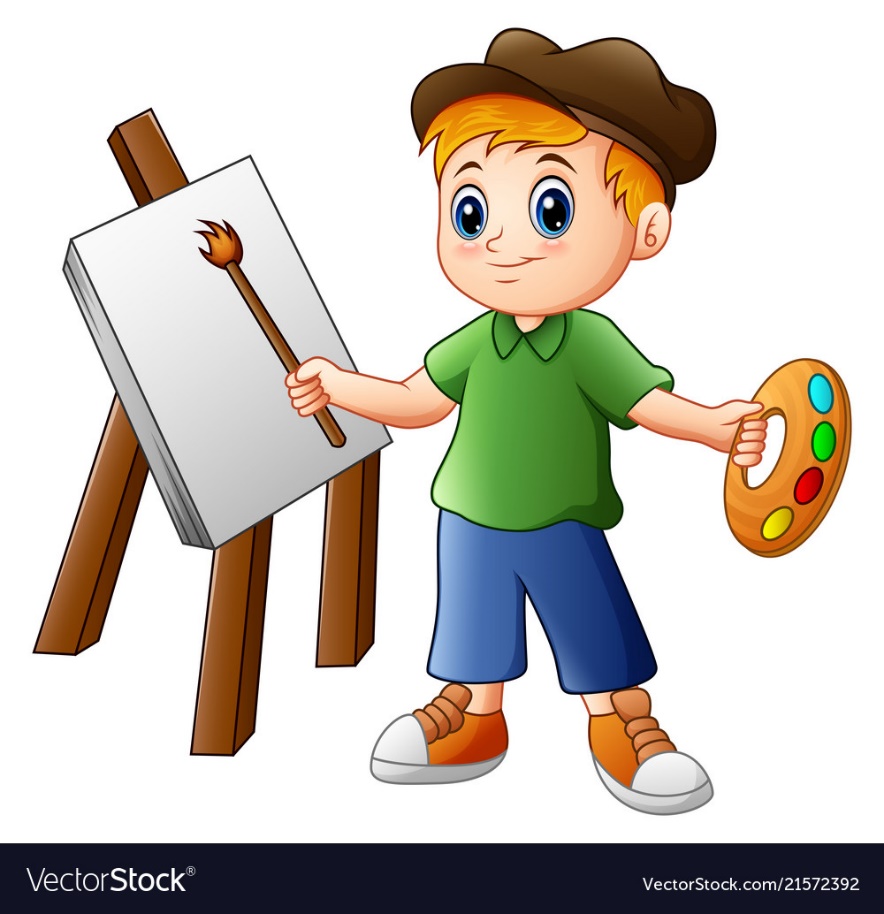 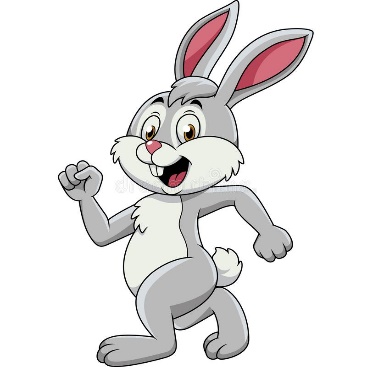 He’s painting.
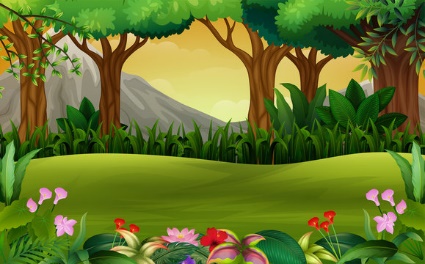 What’s she doing?
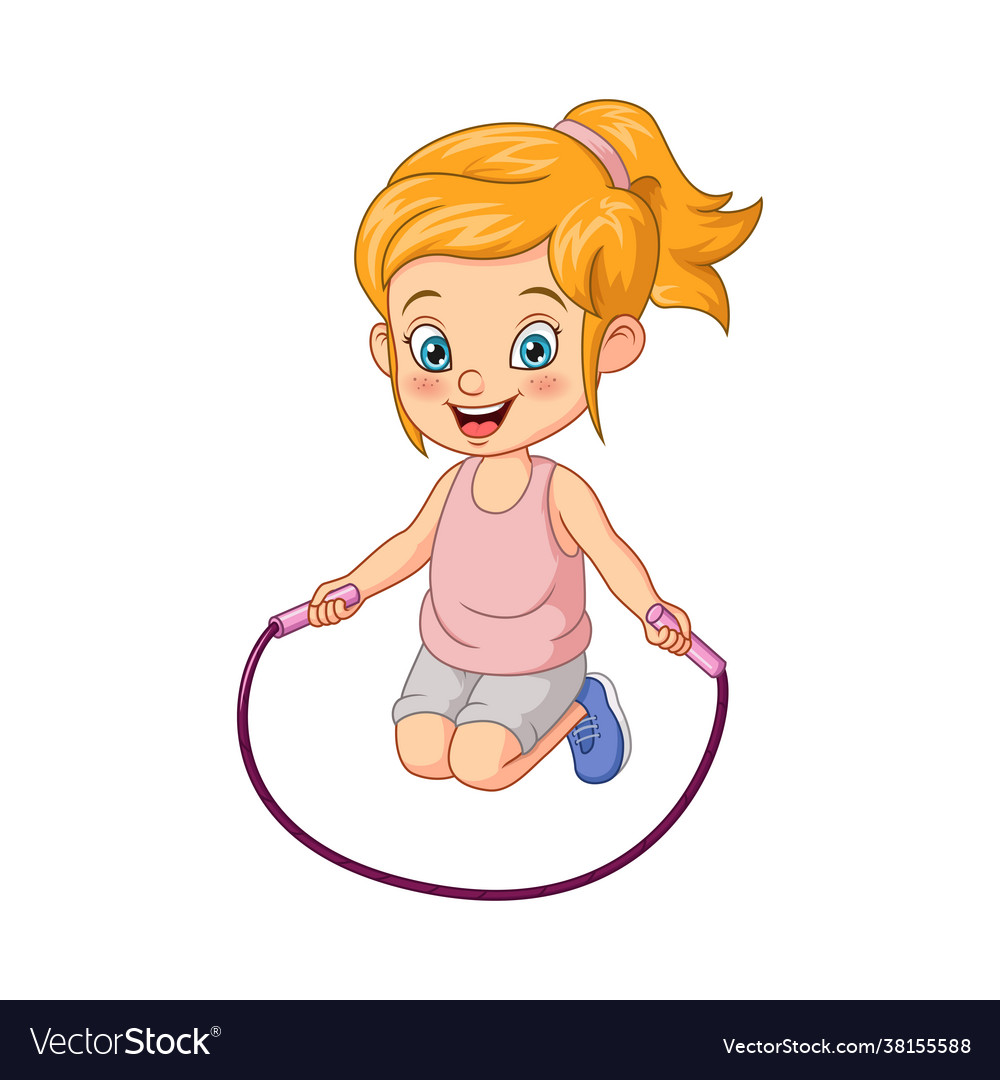 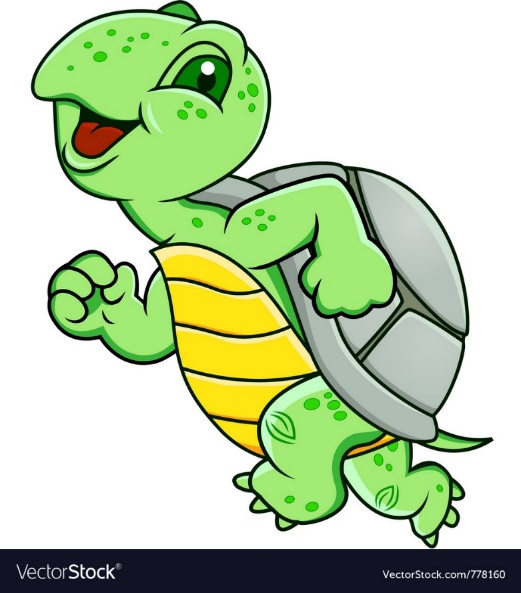 She’s skipping.
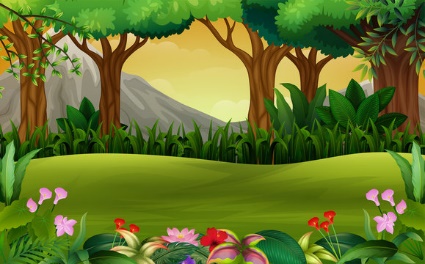 What’s he doing?
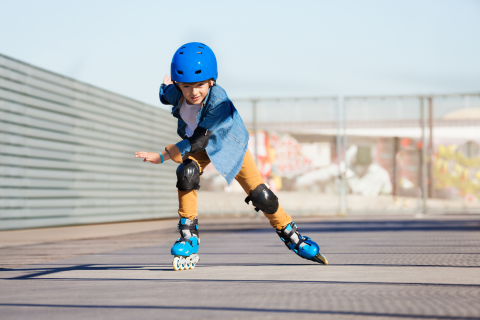 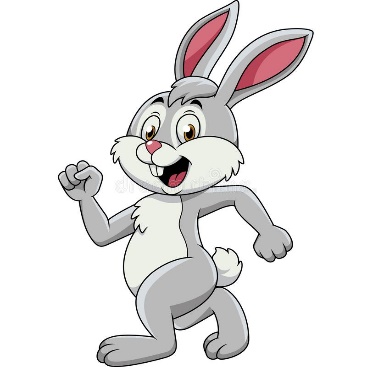 He’s skating.
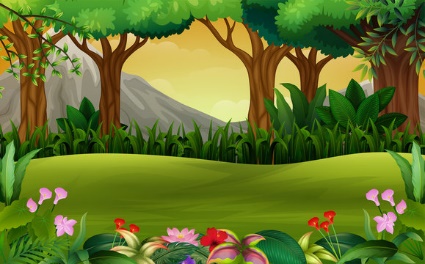 What’s she doing?
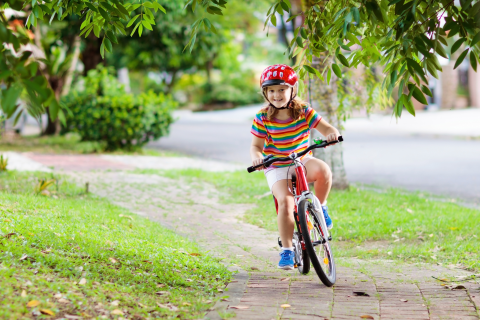 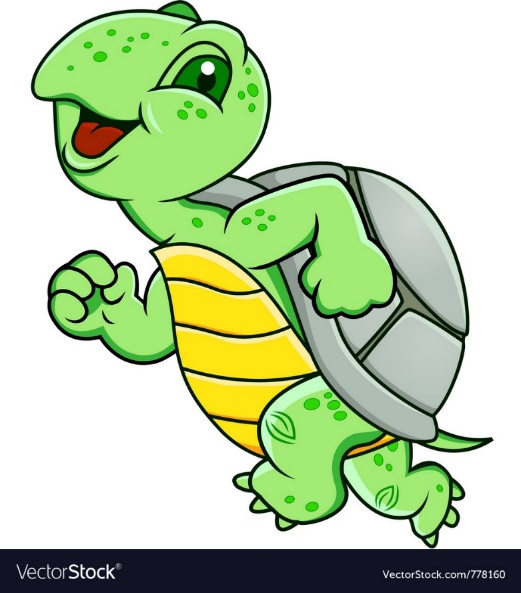 She’s cycling.
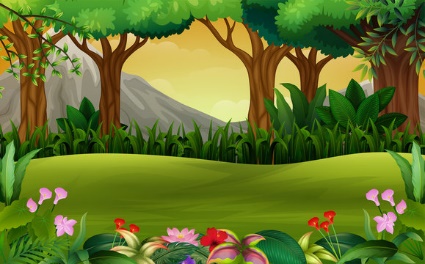 What’s he doing?
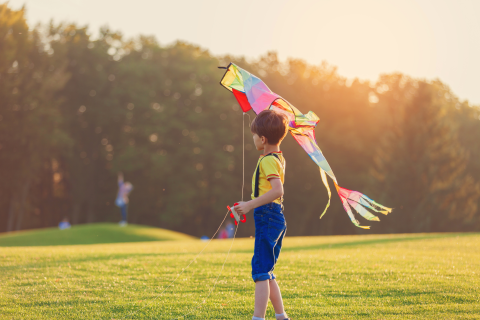 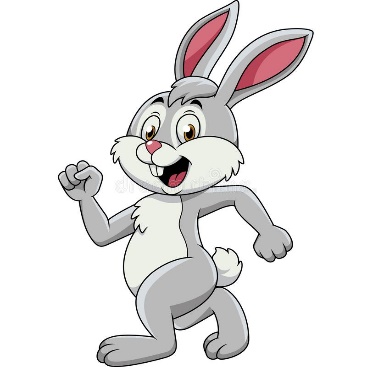 He’s flying a kite.
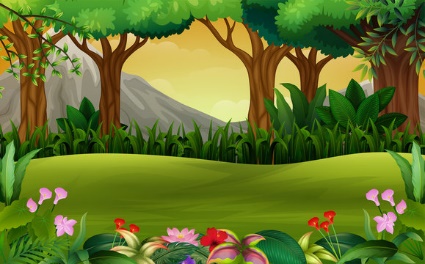 What’s she doing?
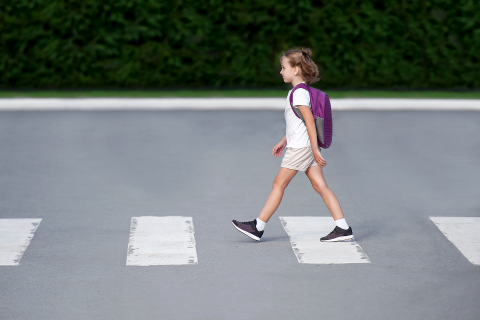 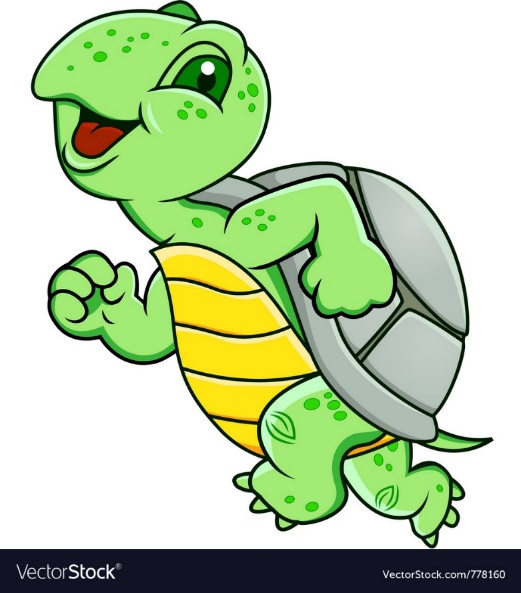 She’s walking.
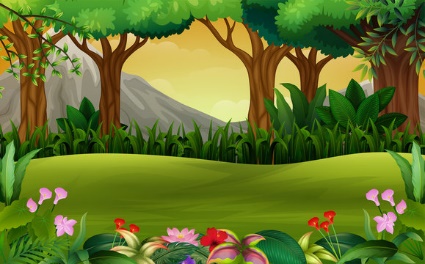 What’s he doing?
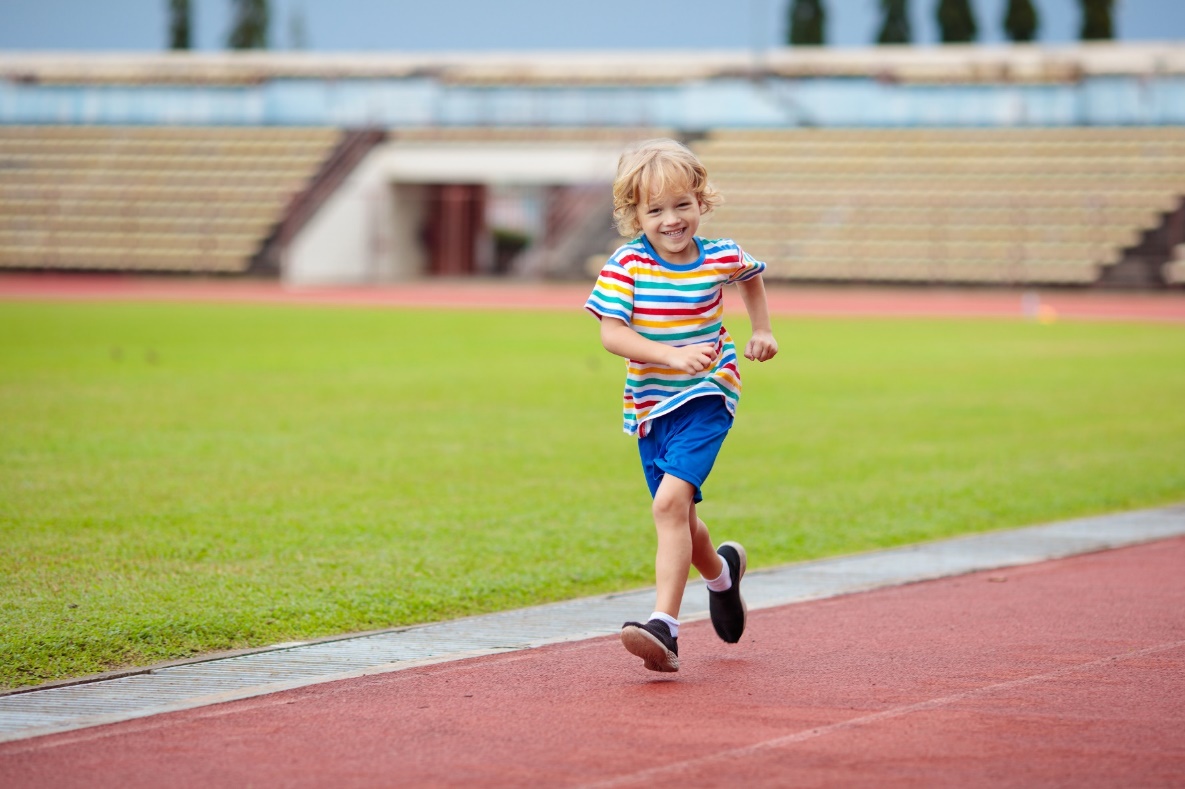 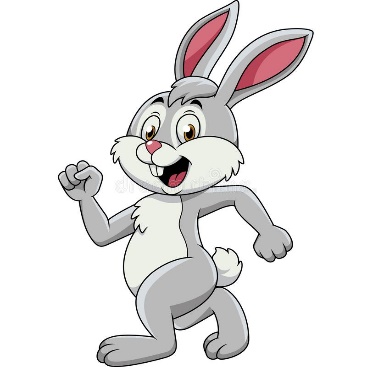 He’s running.
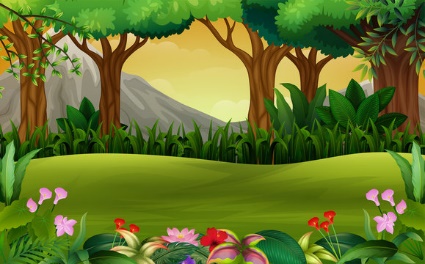 What’s she doing?
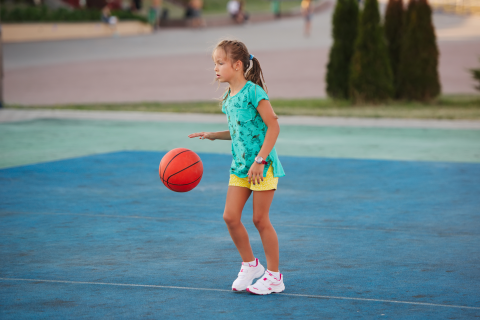 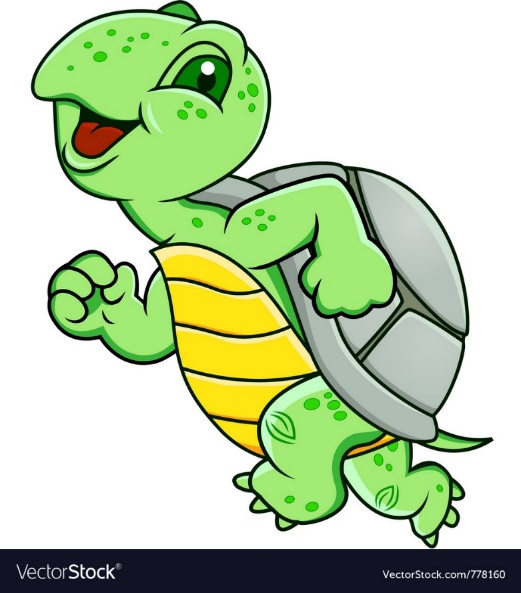 She’s playing basketball.
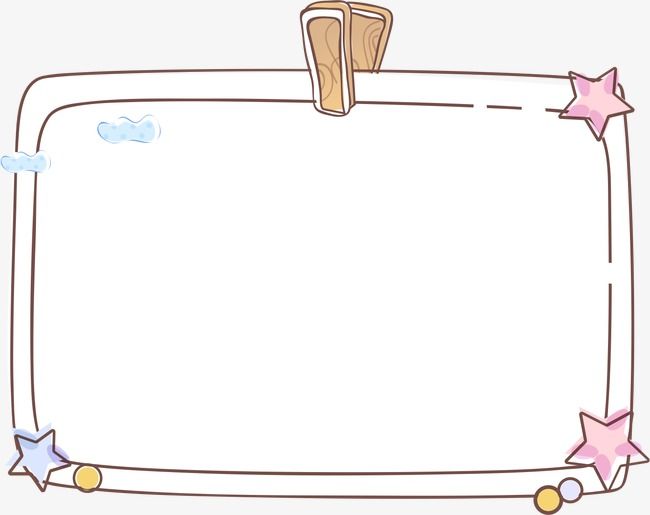 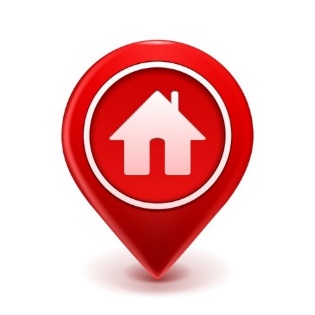 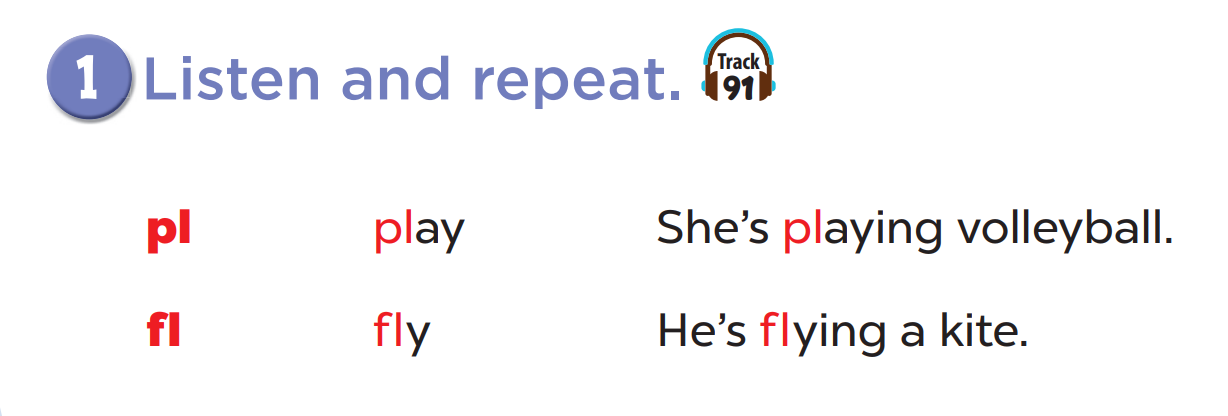 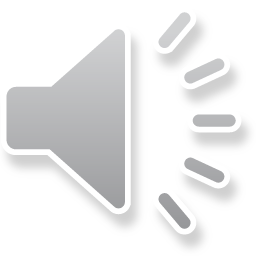 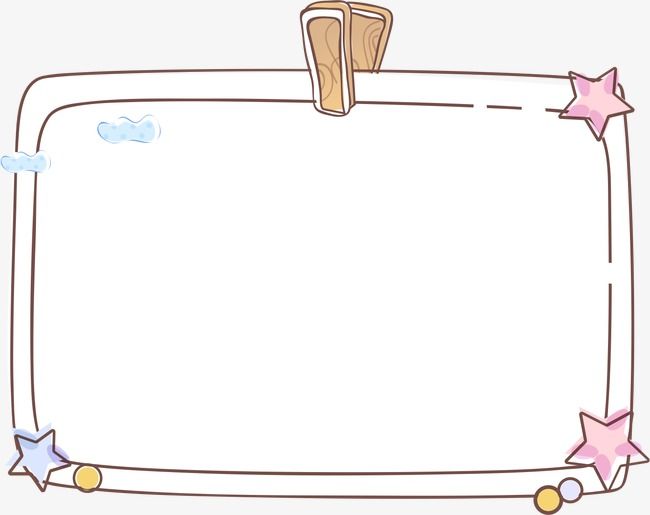 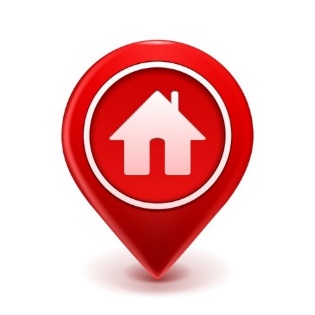 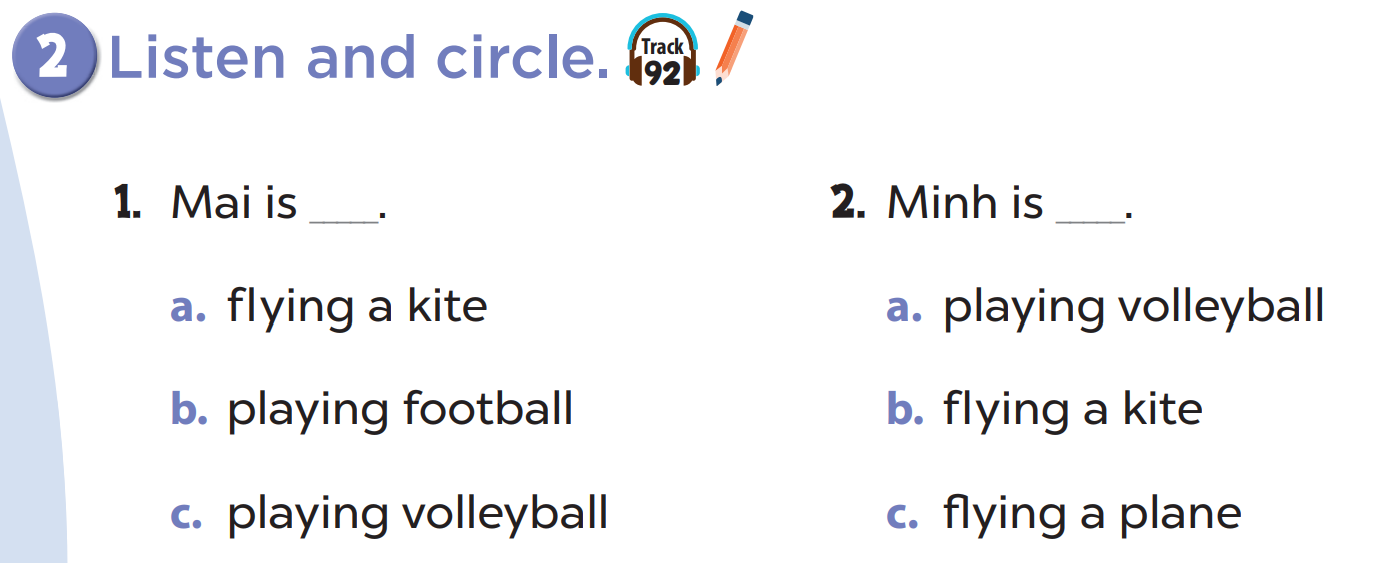 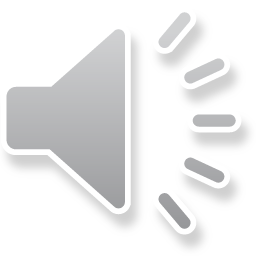 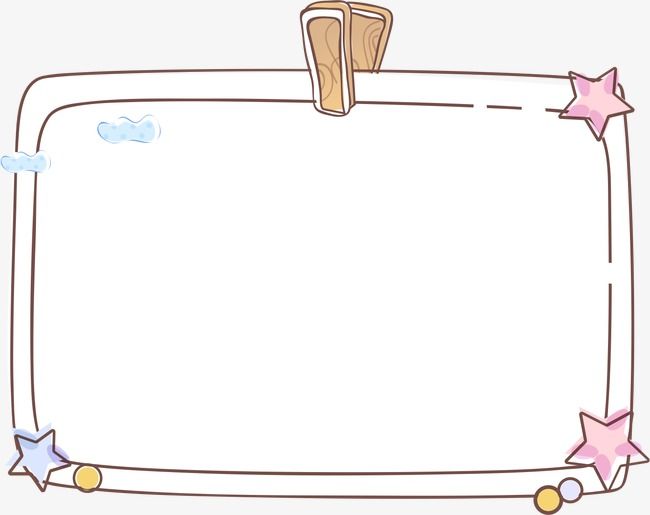 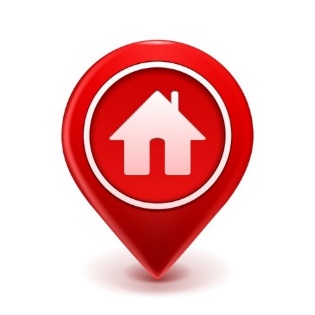 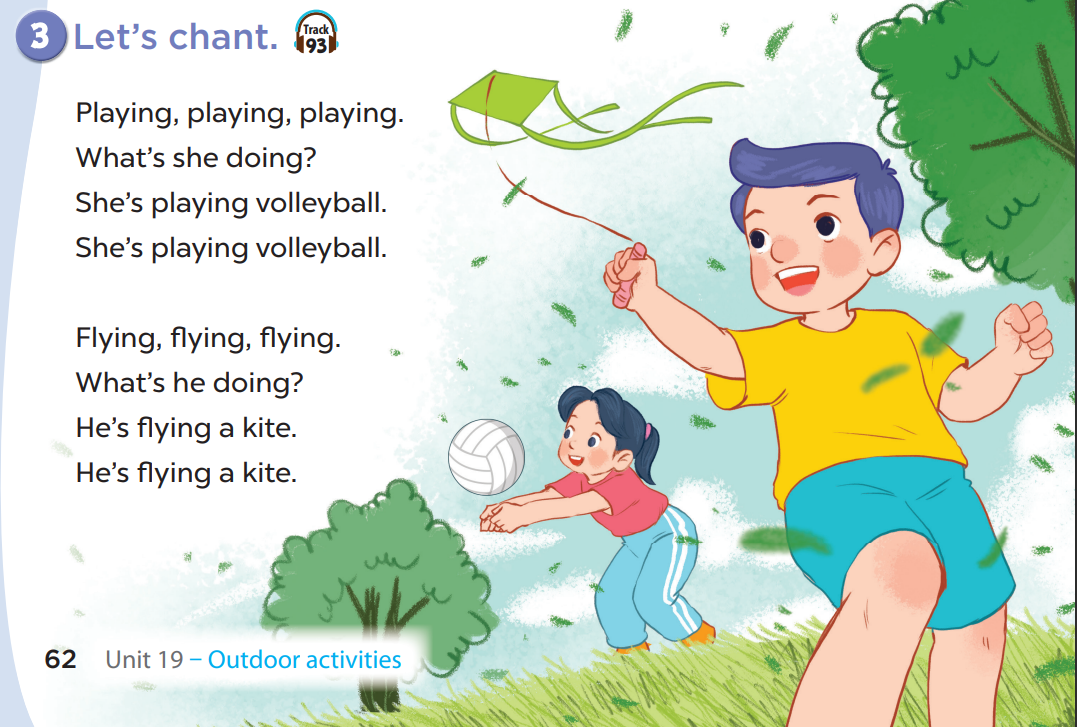 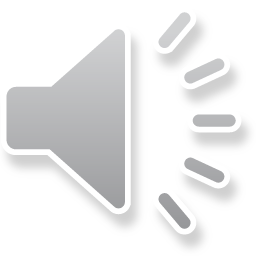 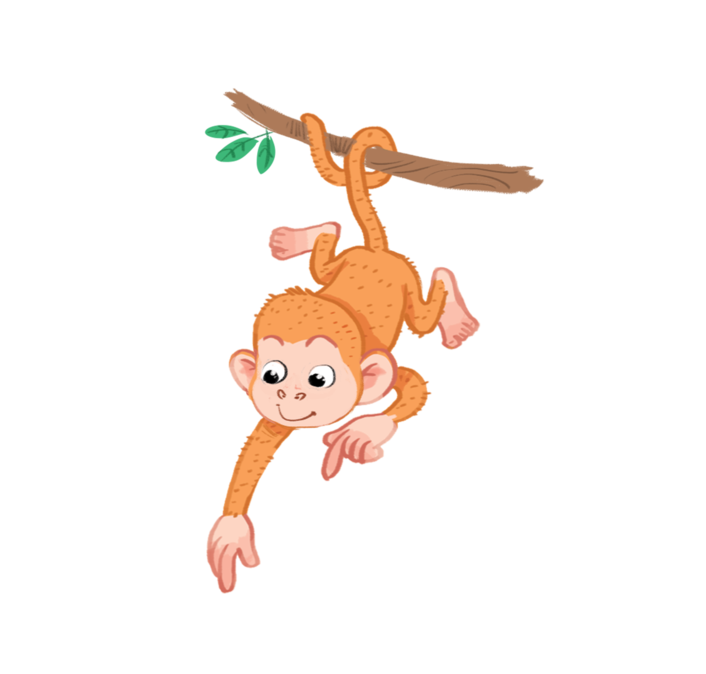 A
B
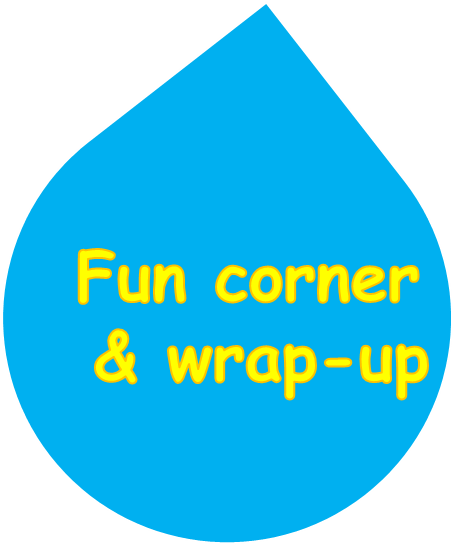 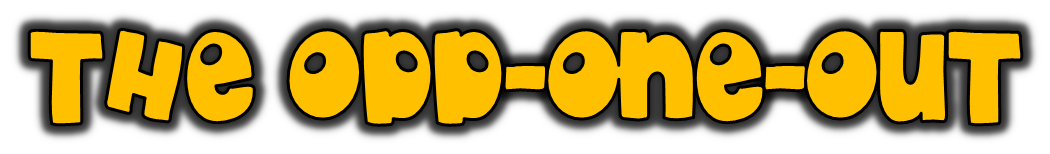 X
Y
W
Z
U
S
T
V
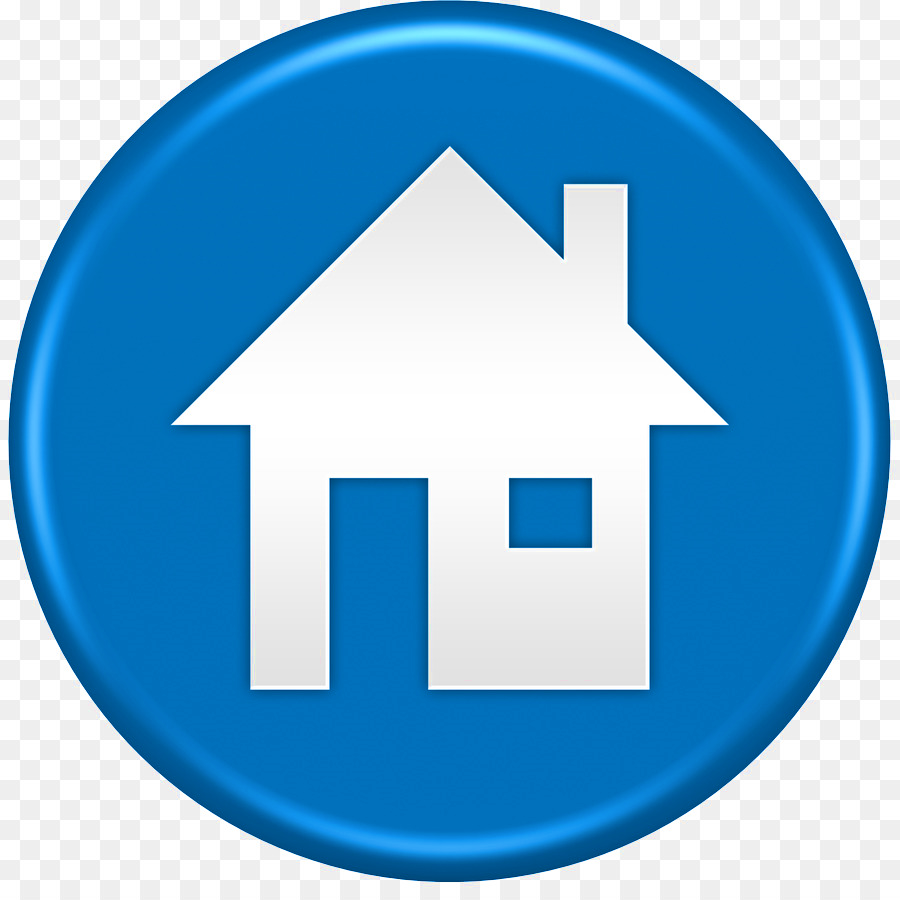 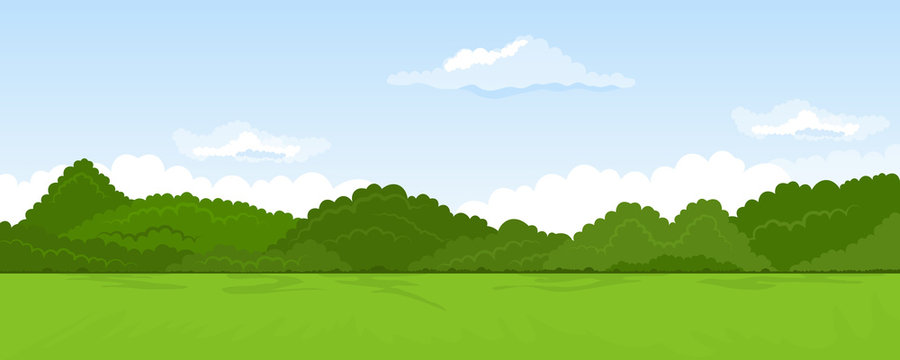 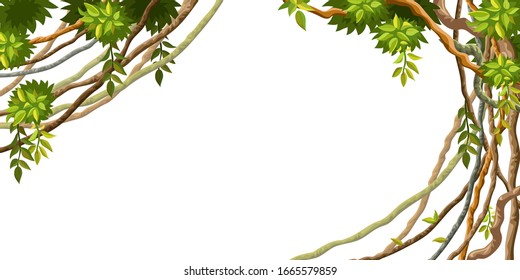 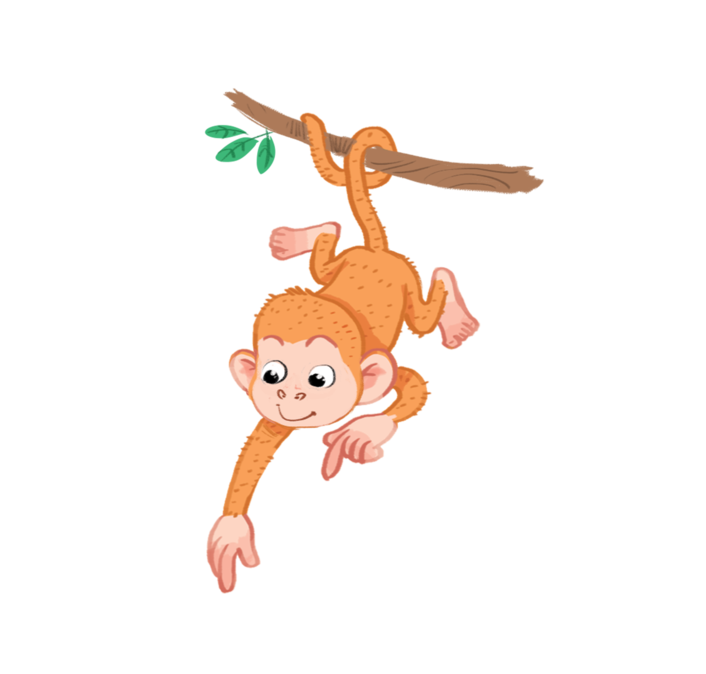 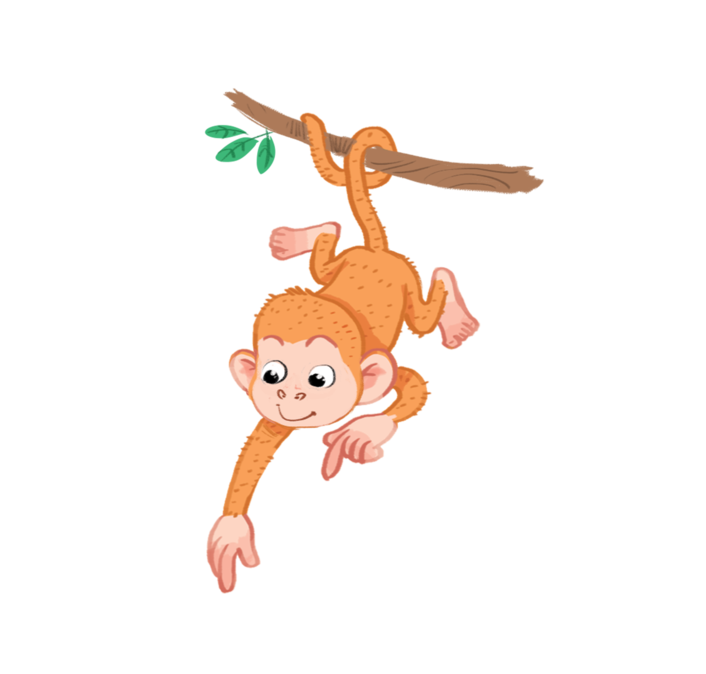 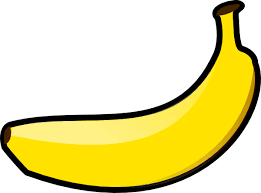 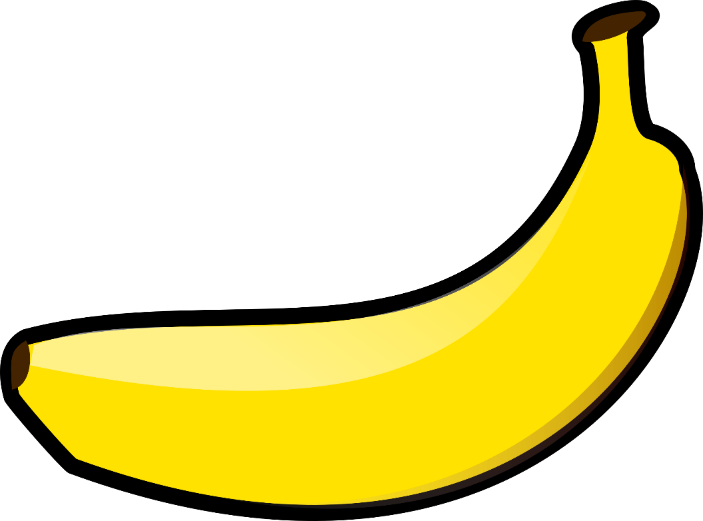 50
cycling
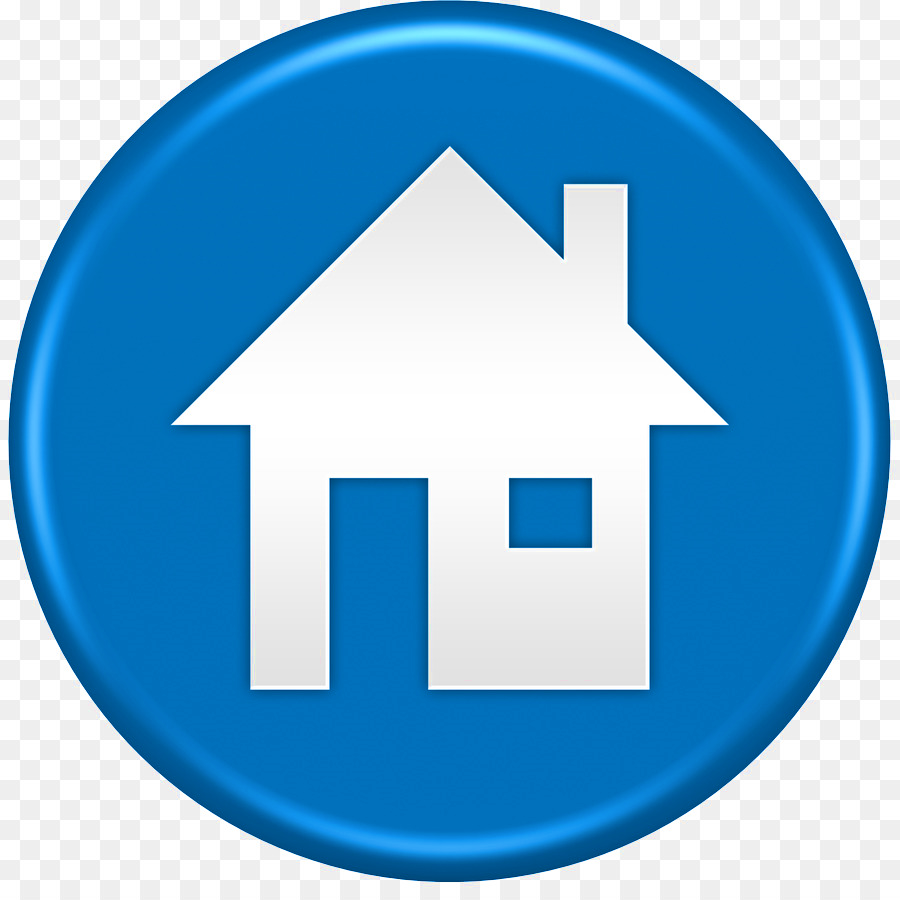 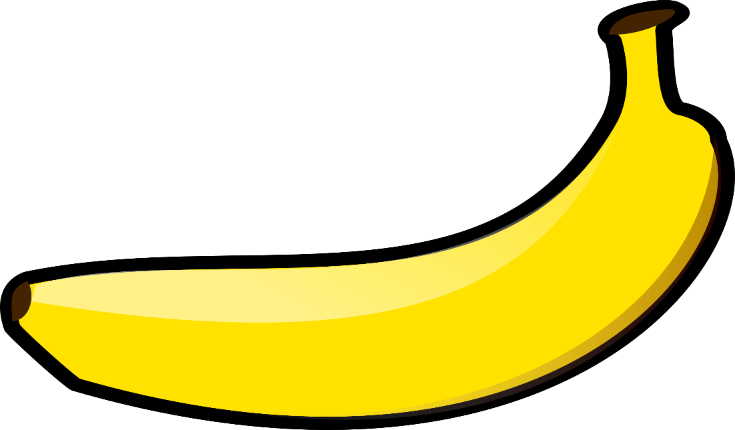 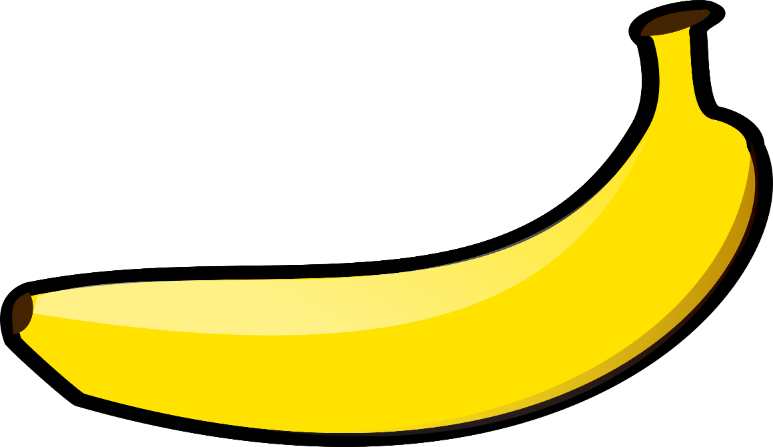 playing
listen
[Speaker Notes: https://www.google.com.vn/search?q=tree+branches+cartoon&tbm=isch&ved=2ahUKEwj1u-qXmer1AhVHbJQKHZWgDY0Q2-cCegQIABAA&oq=tree+branches+cartoon&gs_lcp=CgNpbWcQARgAMgQIABATMgQIABATMgQIABATMggIABAIEB4QEzIICAAQCBAeEBMyCAgAEAgQHhATMggIABAIEB4QEzIICAAQCBAeEBMyCAgAEAgQHhATMggIABAIEB4QEzoHCCMQ7wMQJzoFCAAQgAQ6BggAEAcQHjoICAAQBxAeEBM6BAgAEEM6CAgAEAcQBRAeOgoIABAIEAcQHhATOggIABAIEAcQHlCOIljKWmCJdmgAcAB4AIABiAGIAfkJkgEEMTMuMZgBAKABAaoBC2d3cy13aXotaW1nwAEB&sclient=img&ei=sUj_YbWfL8fY0QSVwbboCA&bih=625&biw=1366#imgrc=QjdnAjyxYWx56M
https://www.google.com.vn/search?q=grassfield+cartoon&tbm=isch&ved=2ahUKEwigvfXNmer1AhUJgJQKHc9rBUIQ2-cCegQIABAA&oq=grassfield+cartoon&gs_lcp=CgNpbWcQAzIECAAQEzoHCCMQ7wMQJzoICAAQCBAeEBM6BQgAEIAEOgYIABAHEB46CAgAEAcQHhATOgQIABBDUKkZWLZHYJVOaABwAHgAgAGuAYgBuAiSAQM5LjKYAQCgAQGqAQtnd3Mtd2l6LWltZ8ABAQ&sclient=img&ei=I0n_YeCfDImA0gTP15WQBA&bih=625&biw=1366#imgrc=p4rvSXa6ufWGjM]
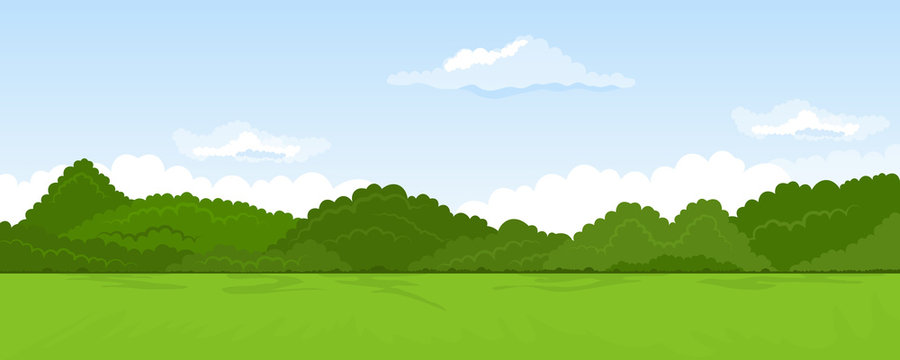 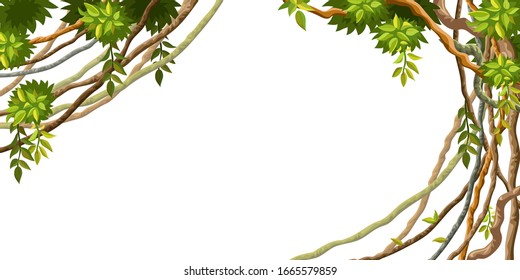 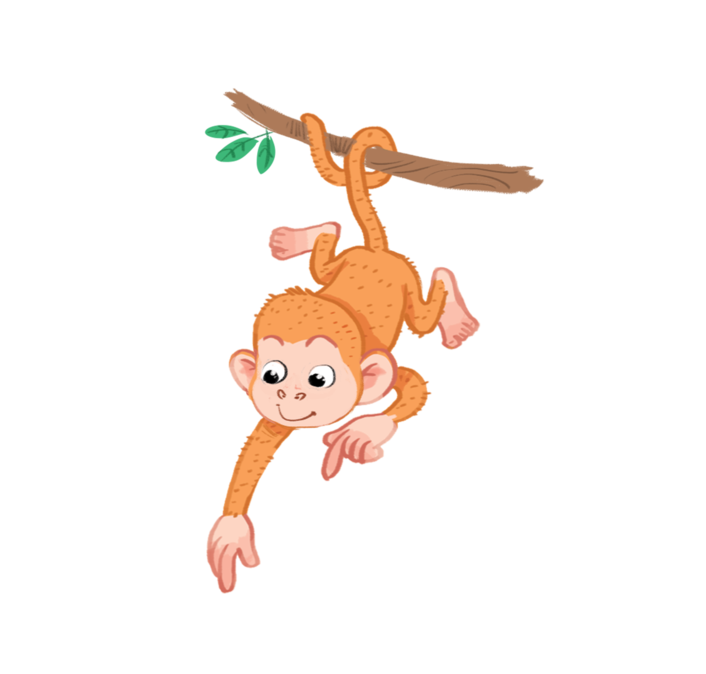 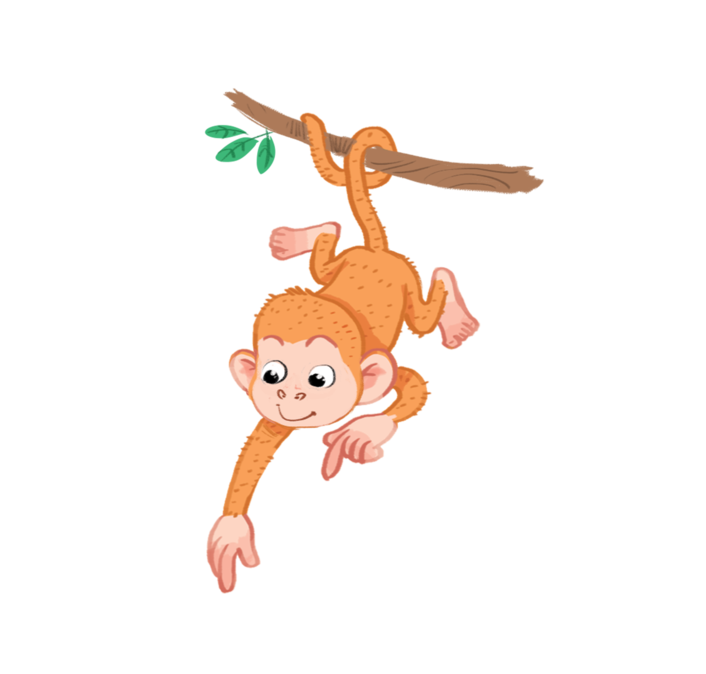 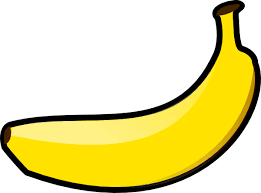 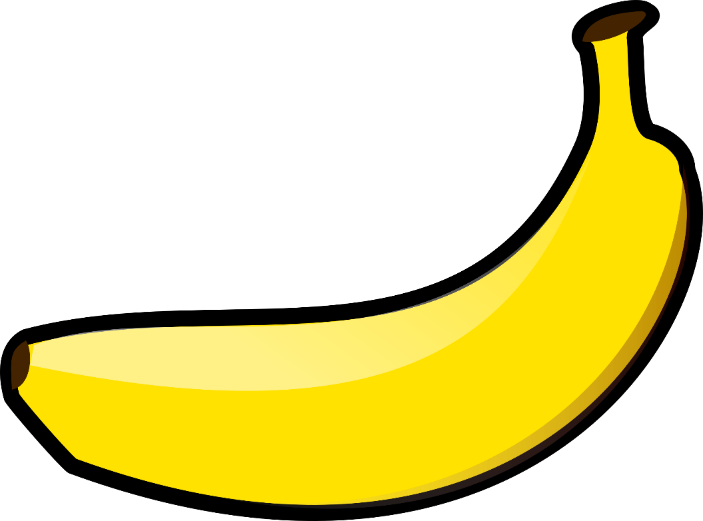 40
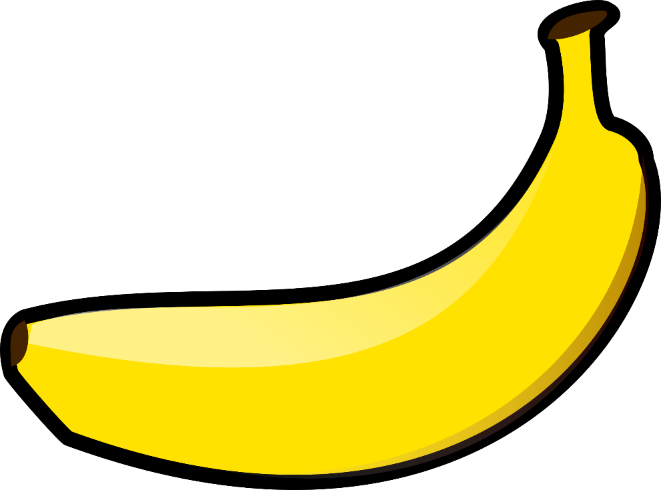 draw
dancing
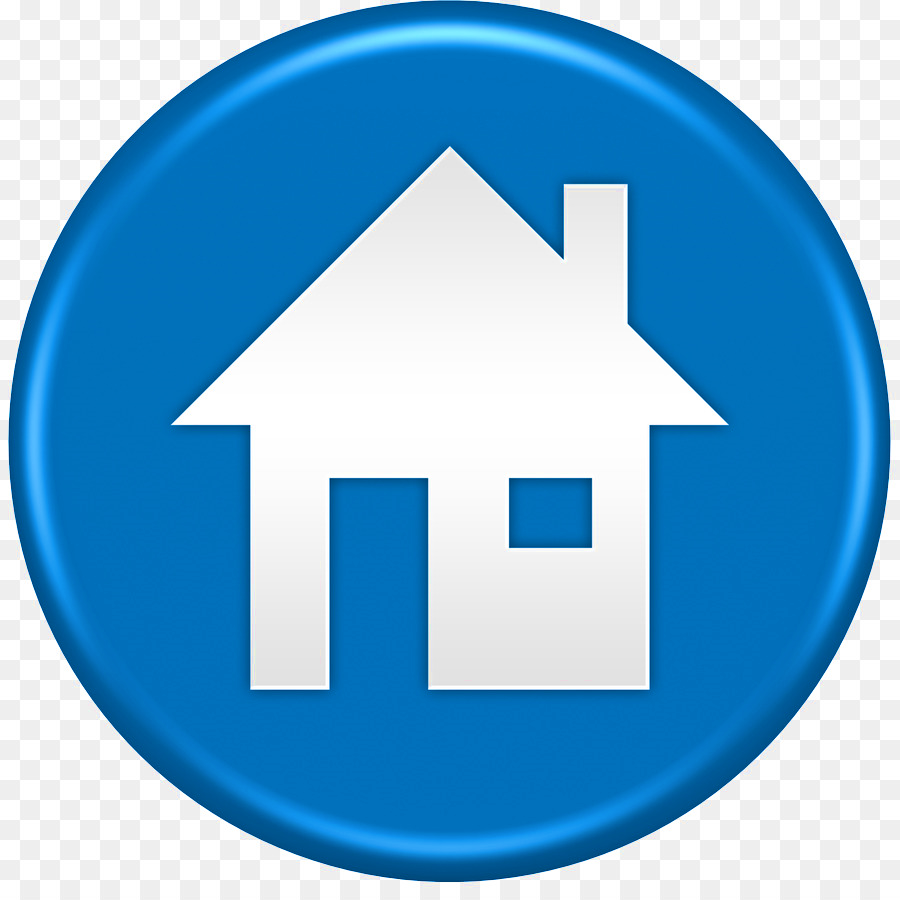 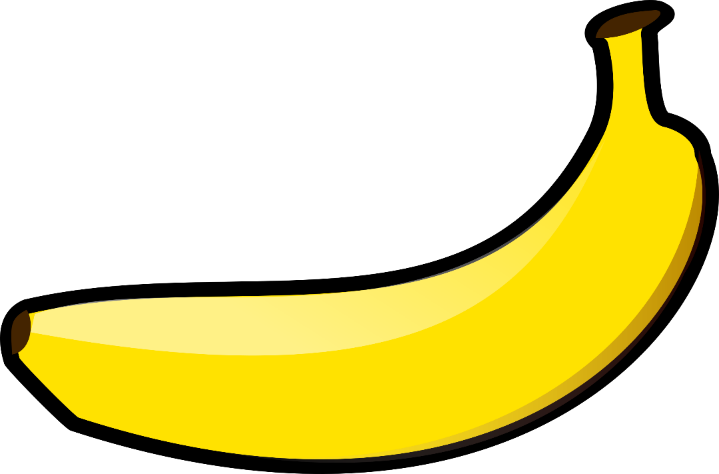 sing
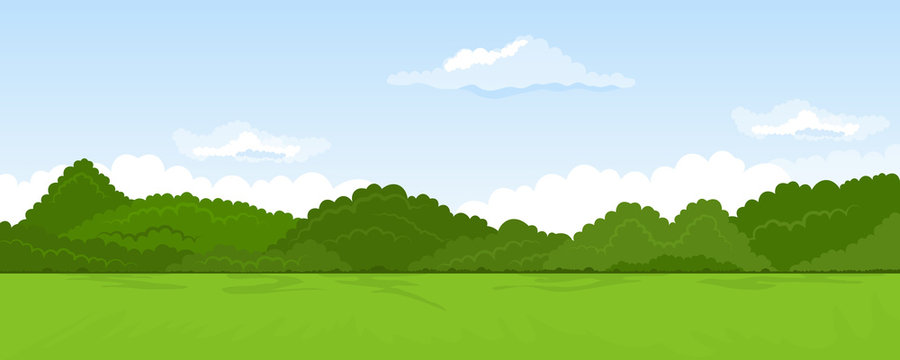 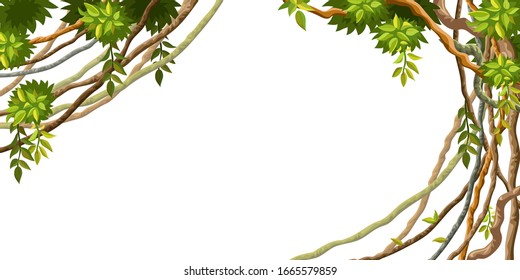 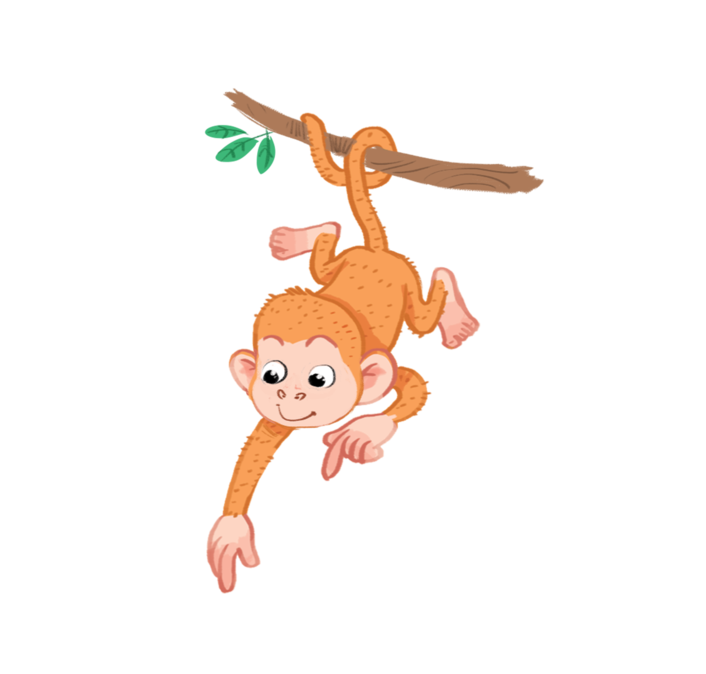 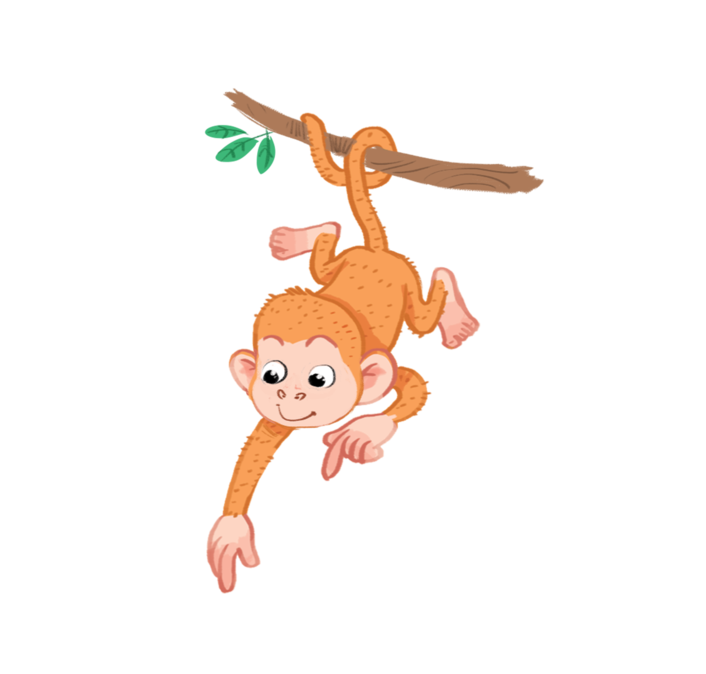 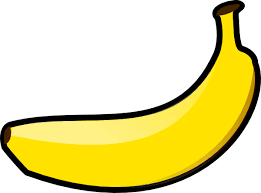 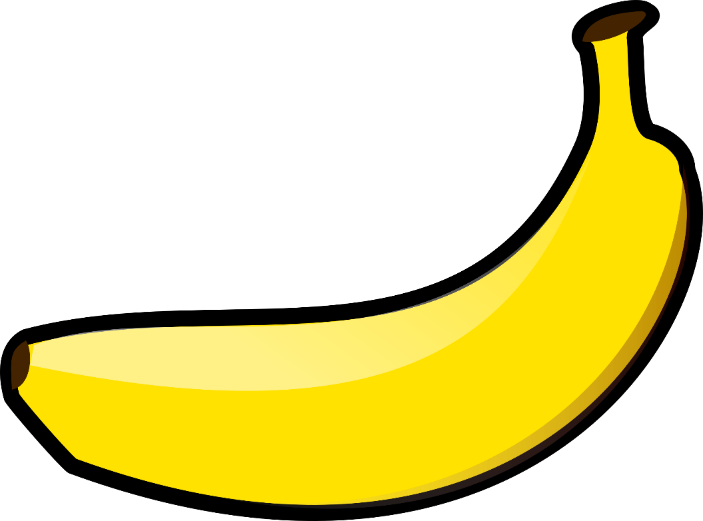 30
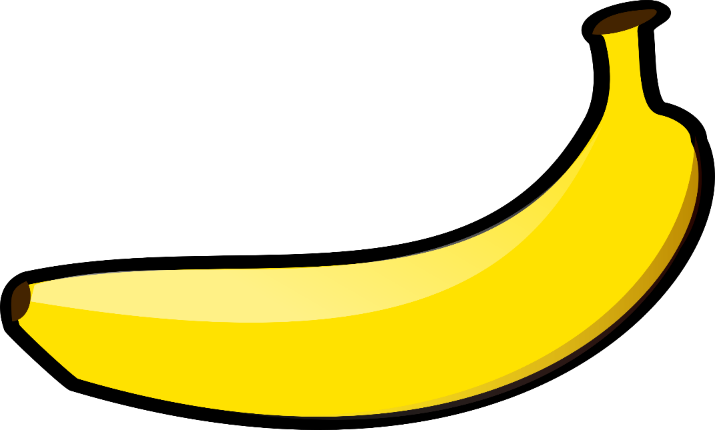 skating
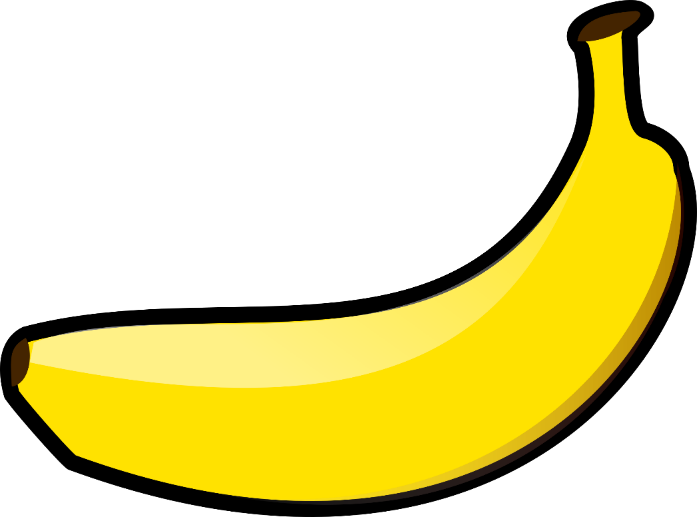 write
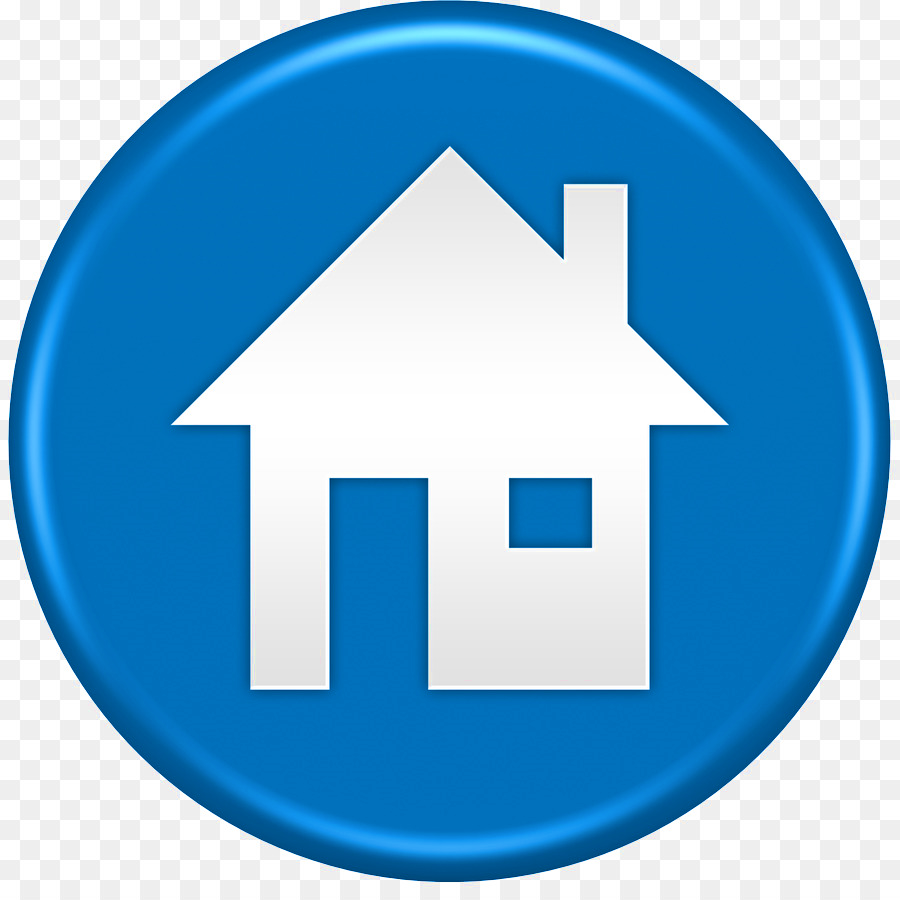 walking
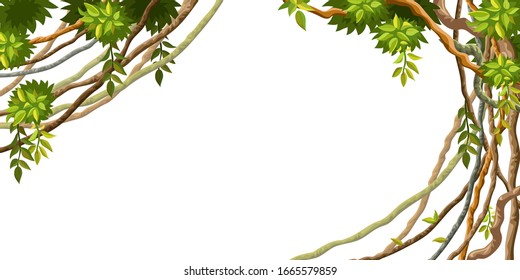 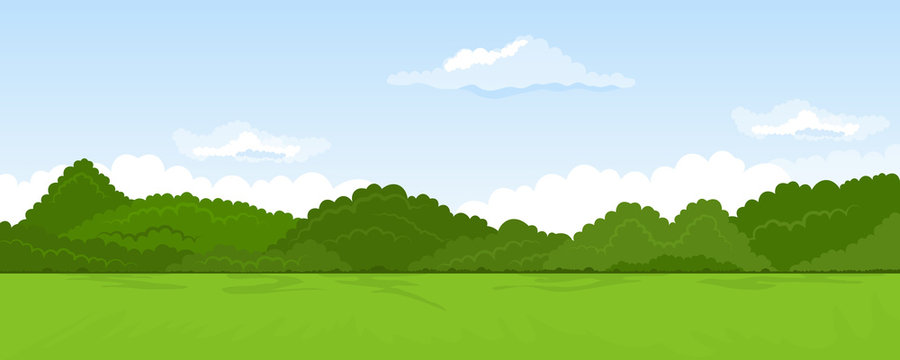 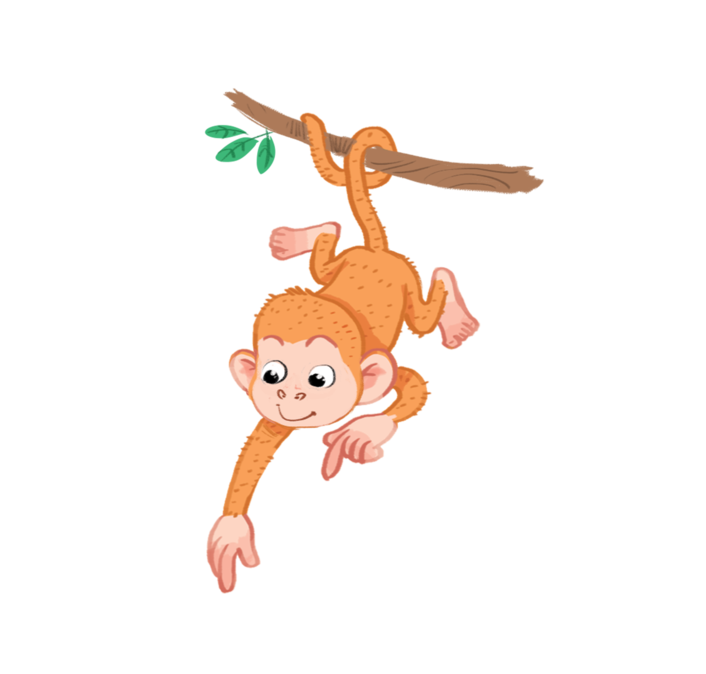 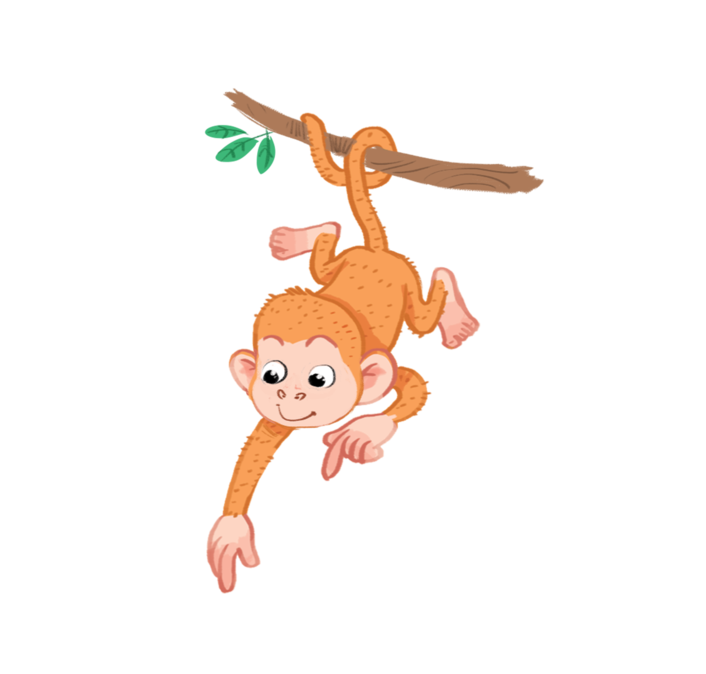 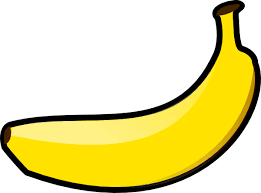 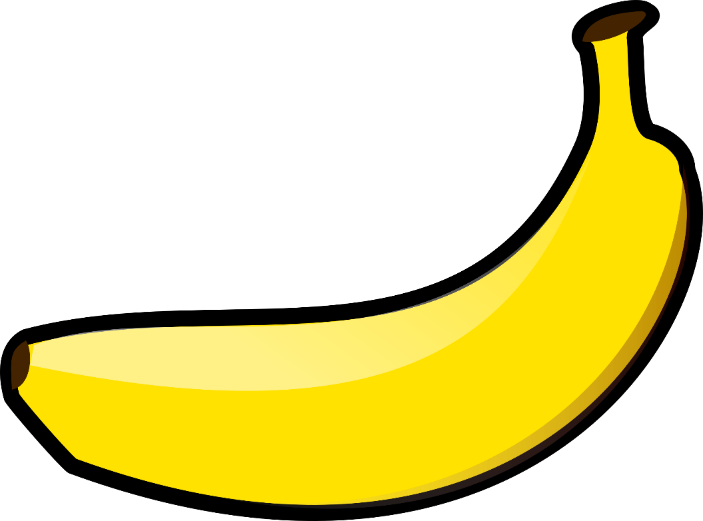 20
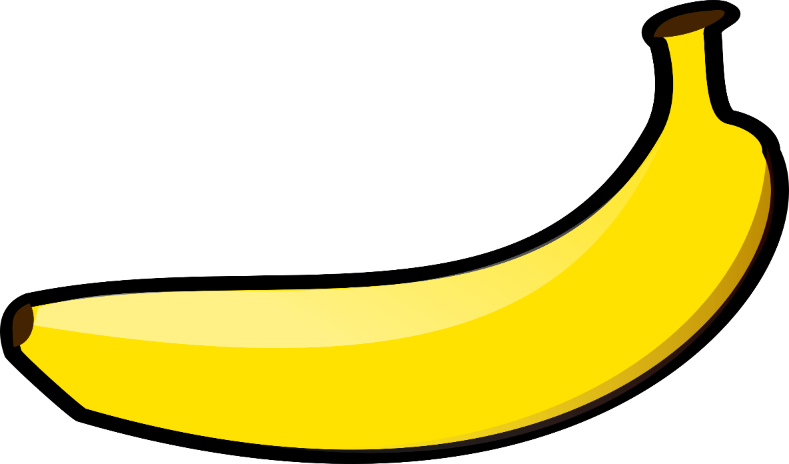 skip
reading
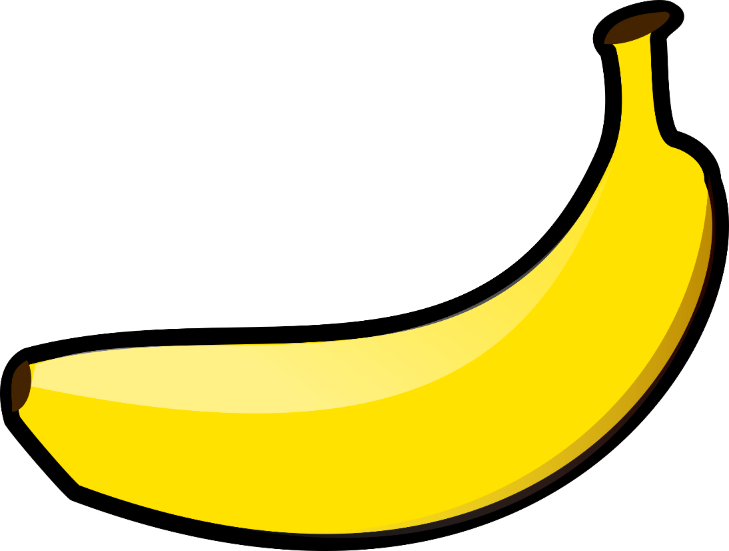 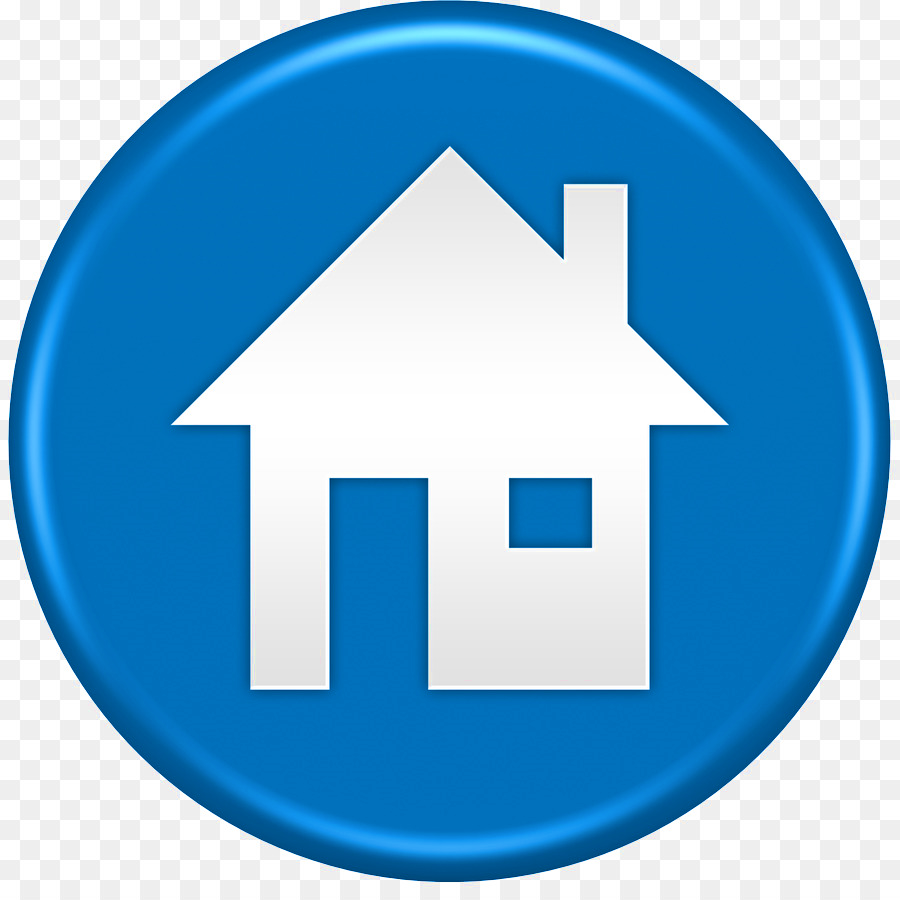 paint
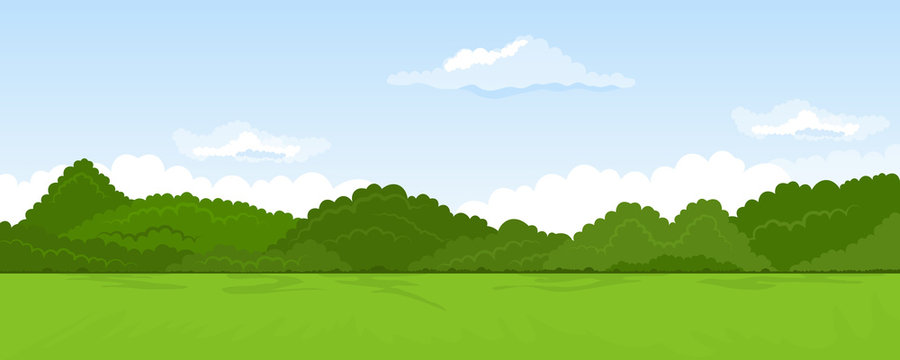 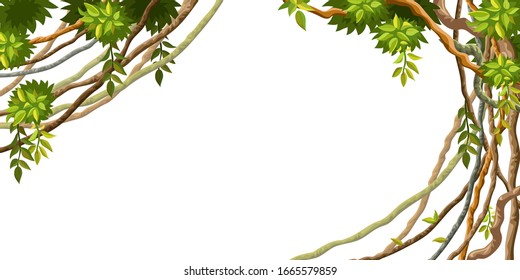 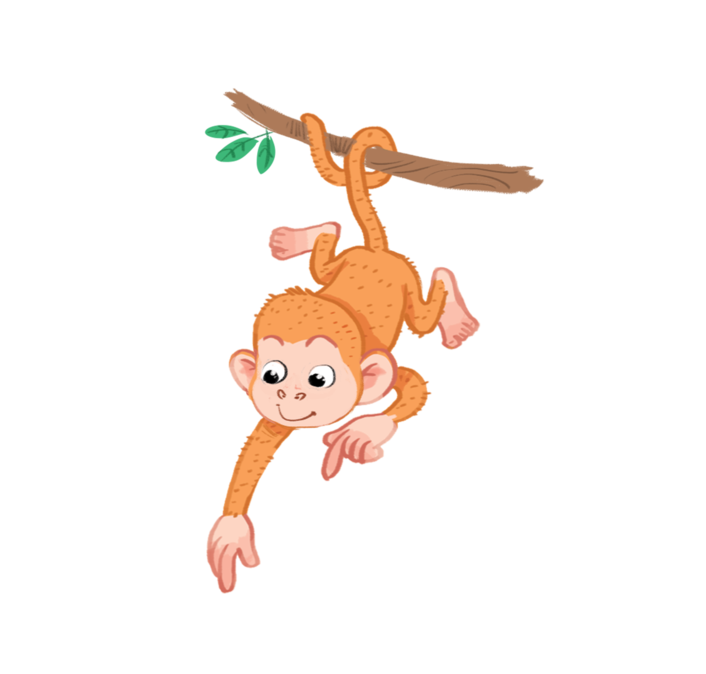 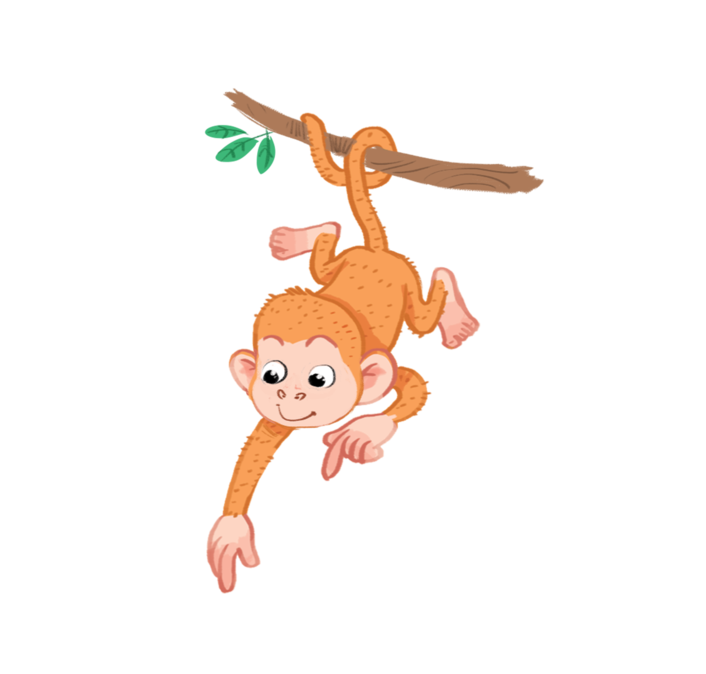 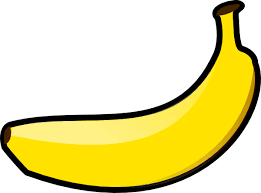 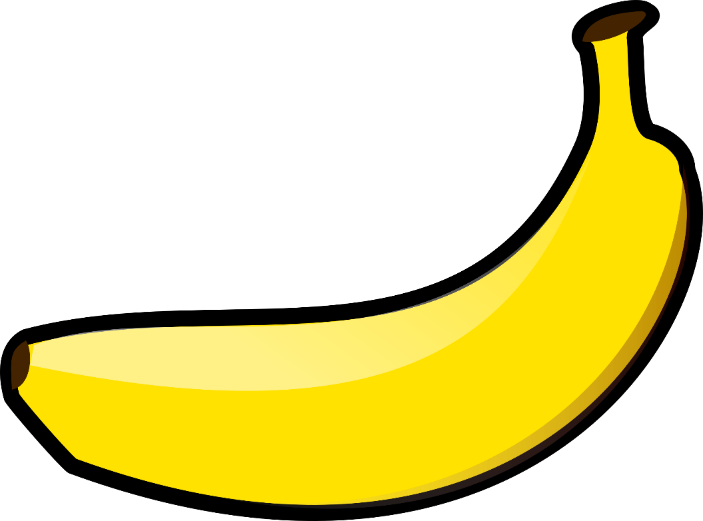 30
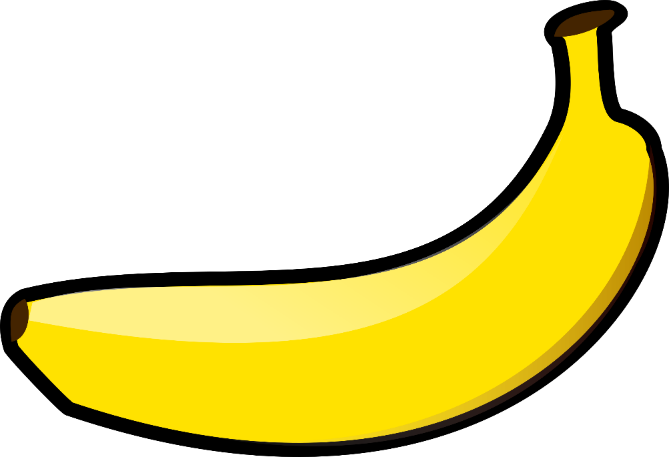 skate
running
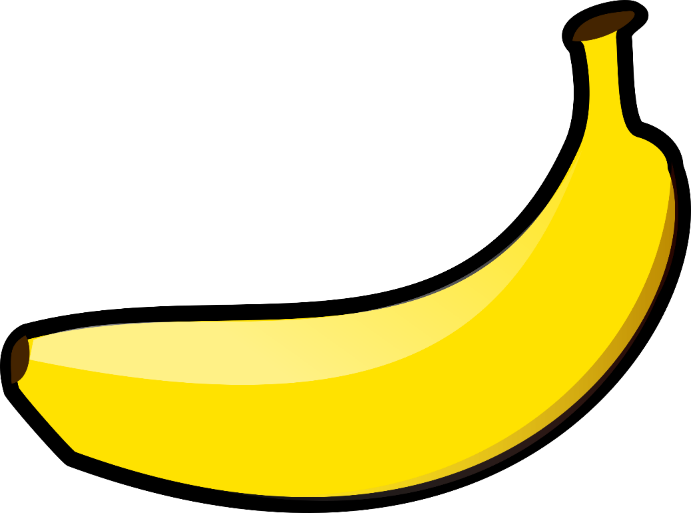 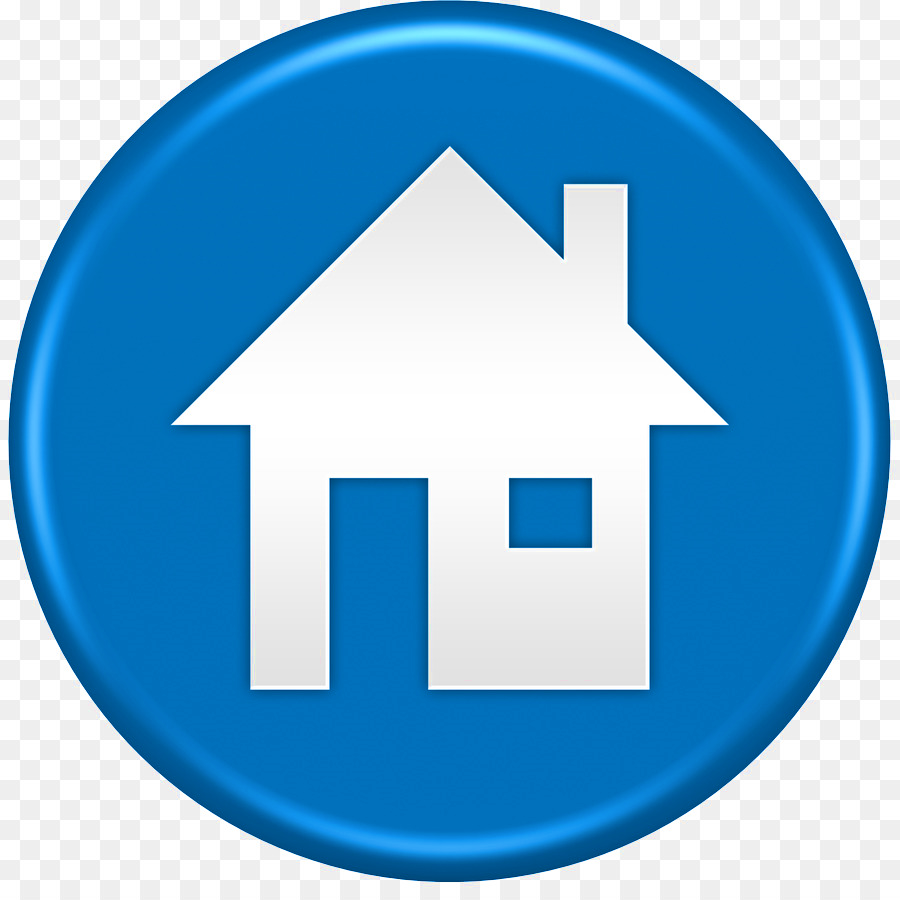 cycle
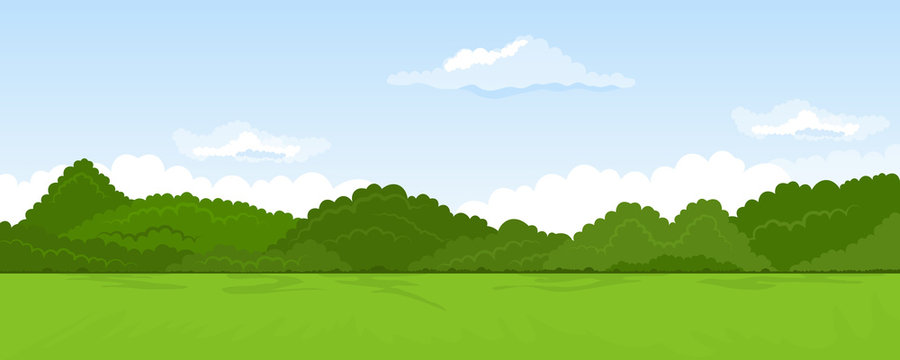 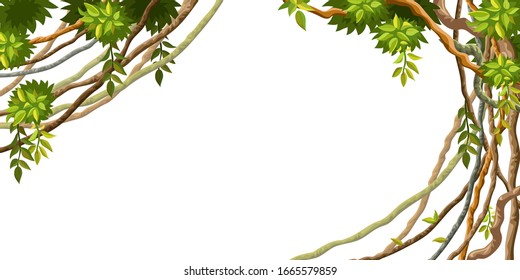 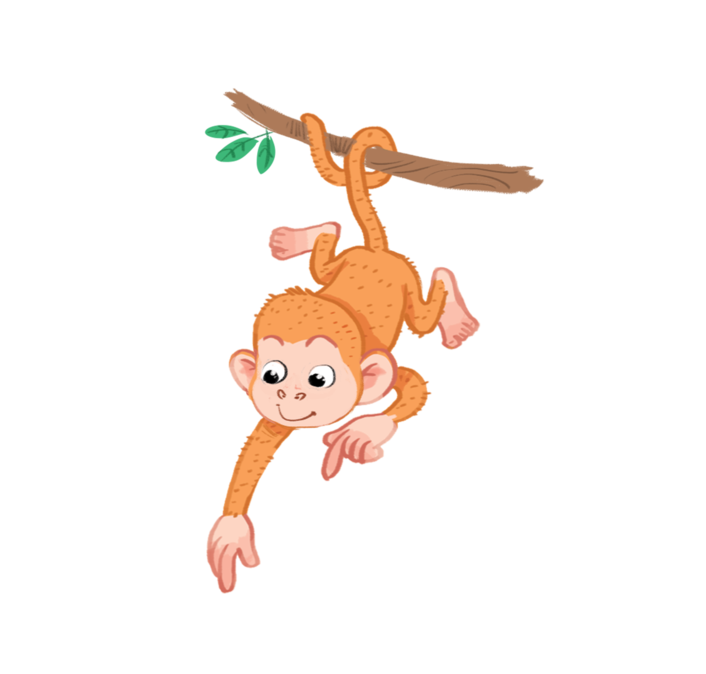 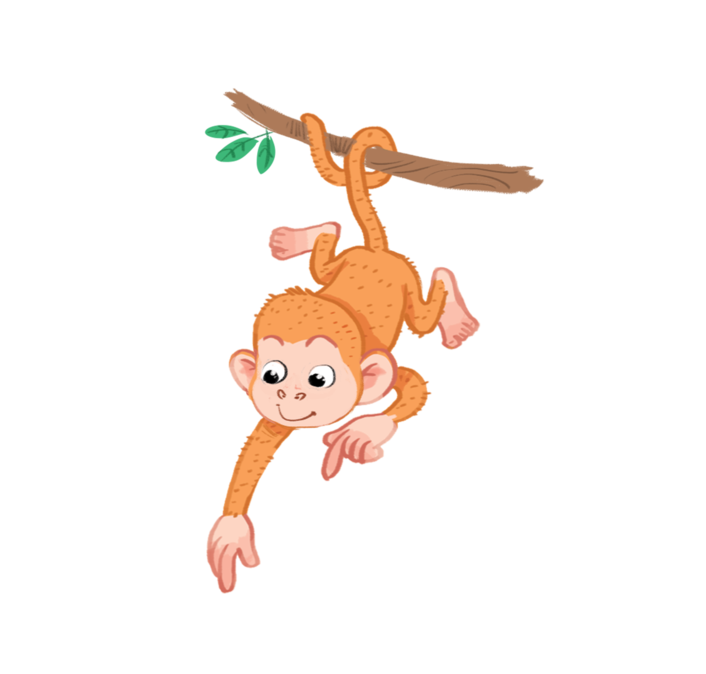 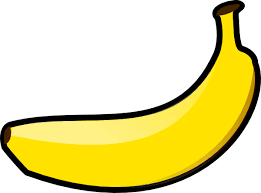 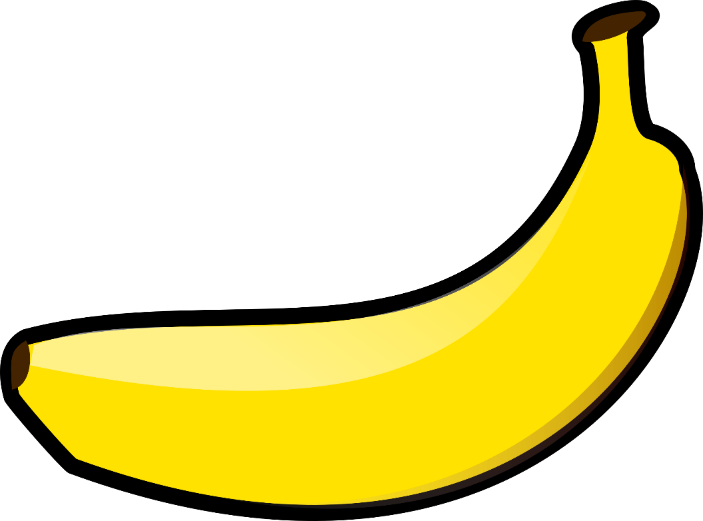 20
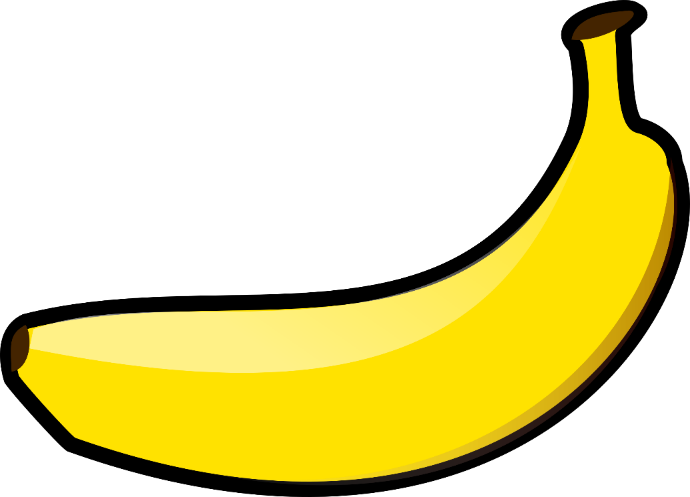 watch
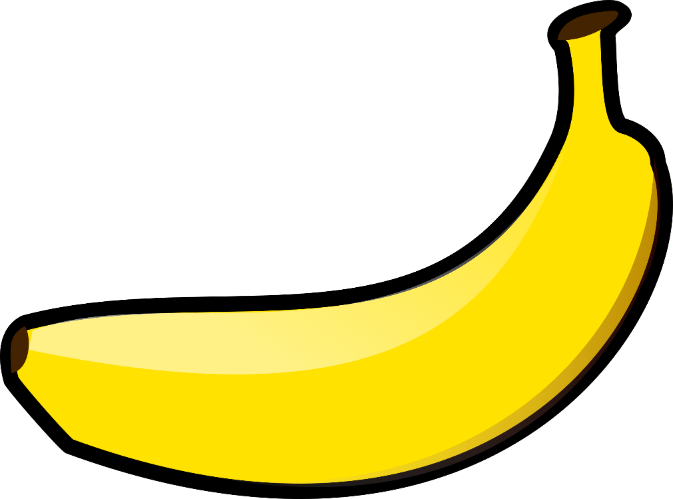 skipping
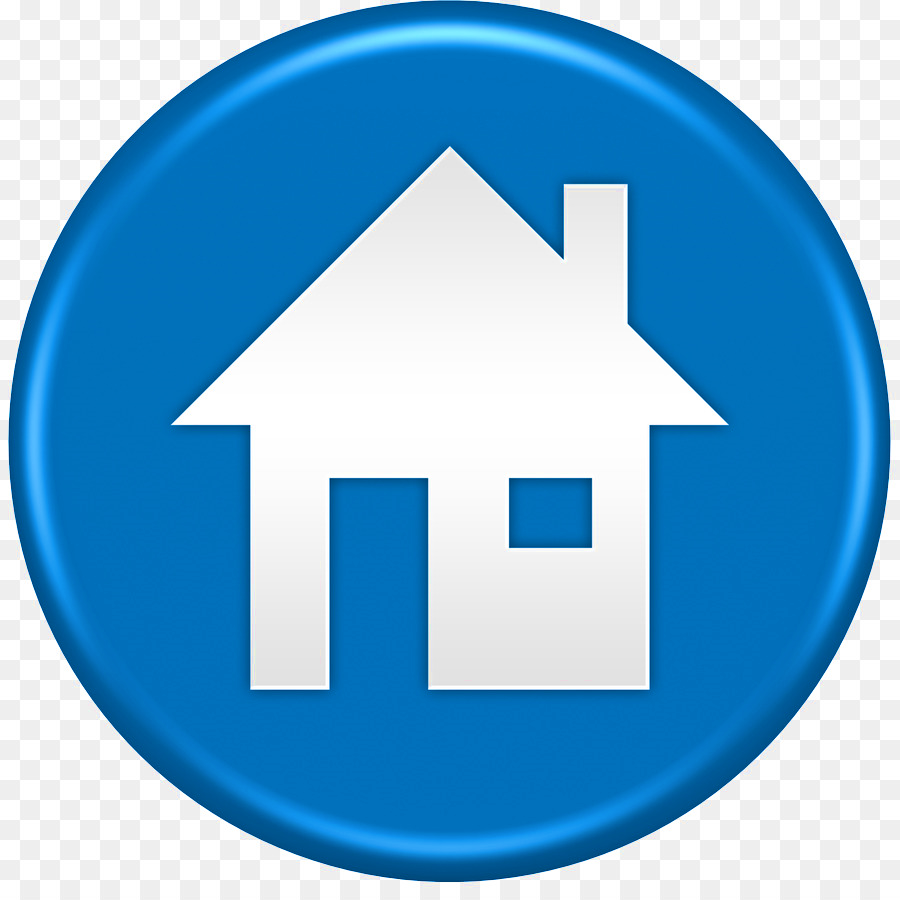 fly
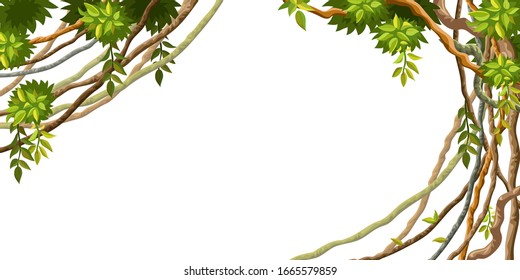 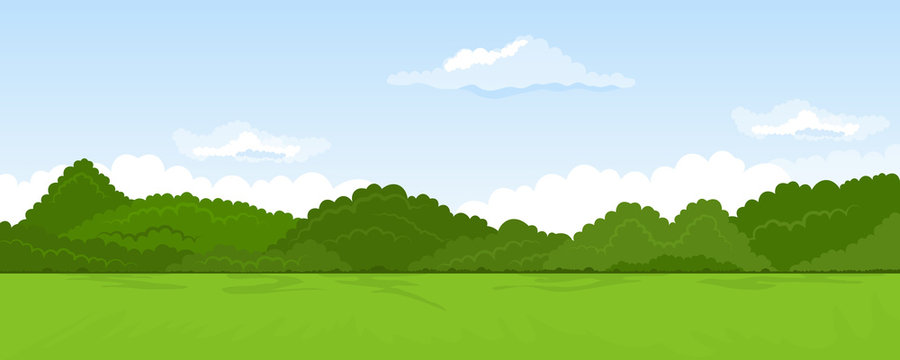 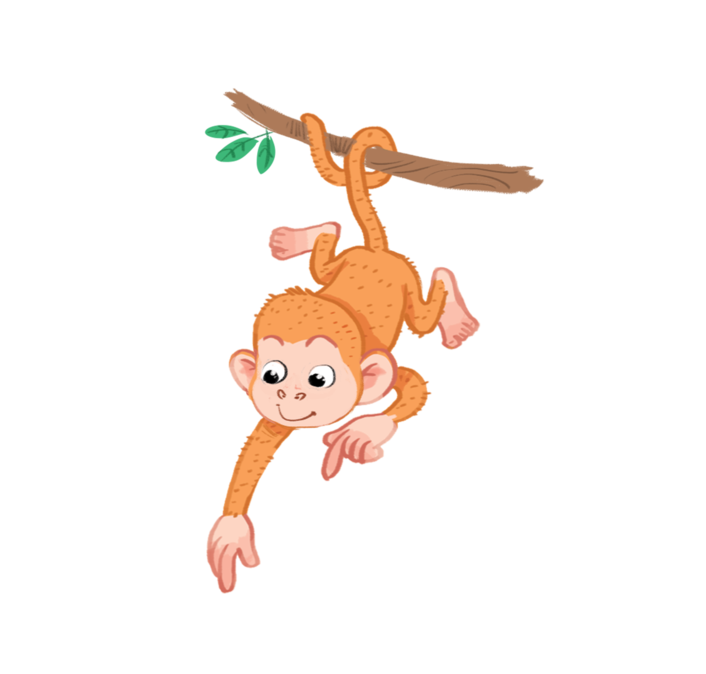 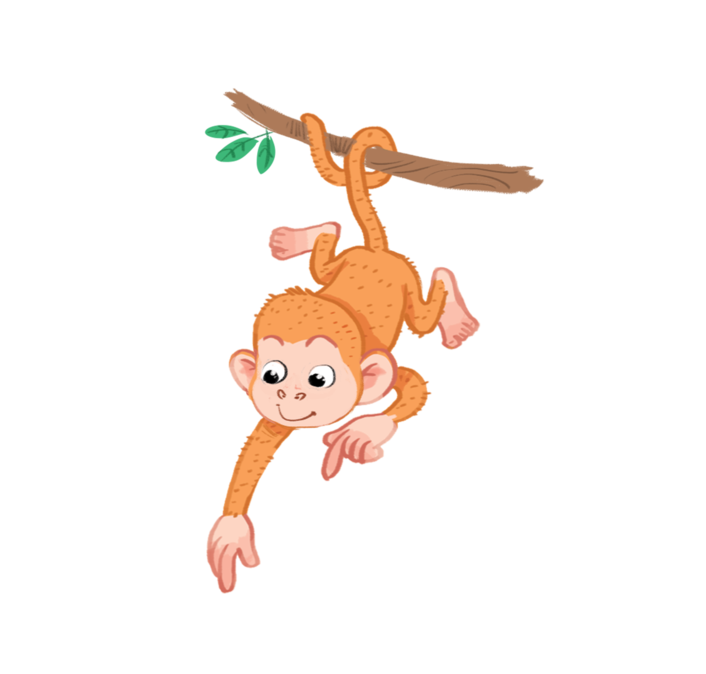 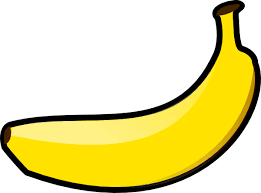 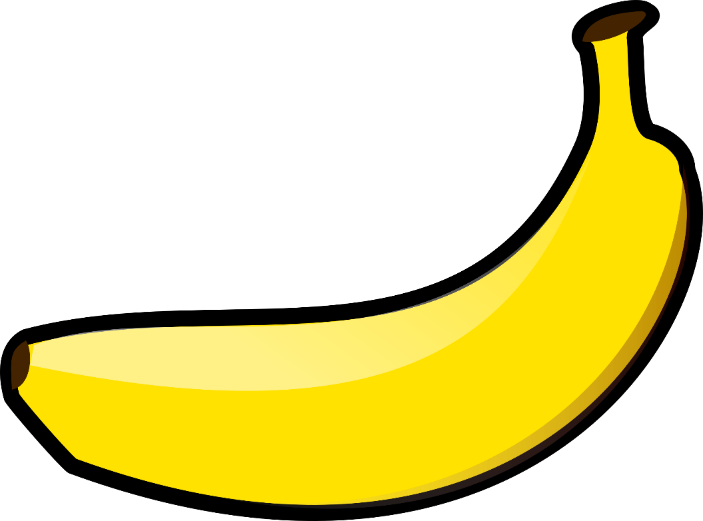 30
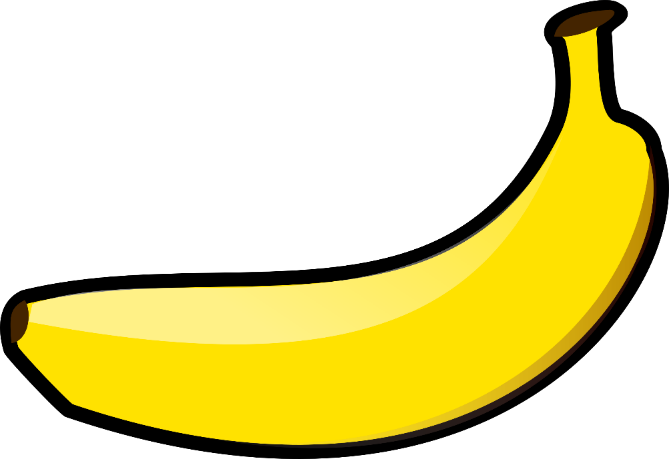 paint
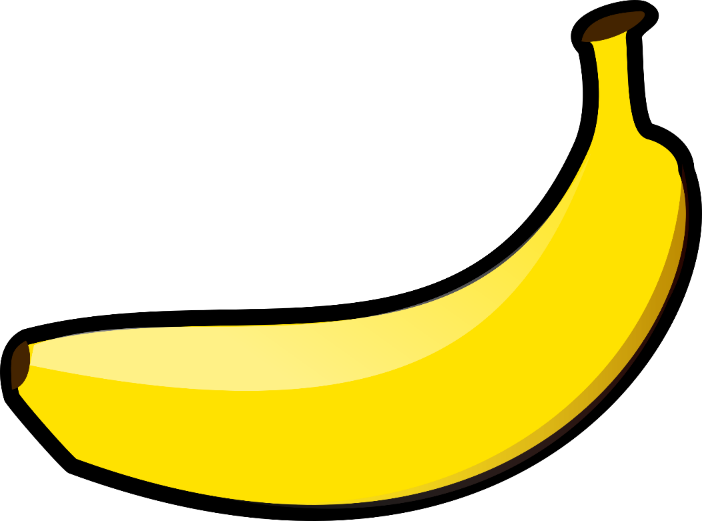 flying
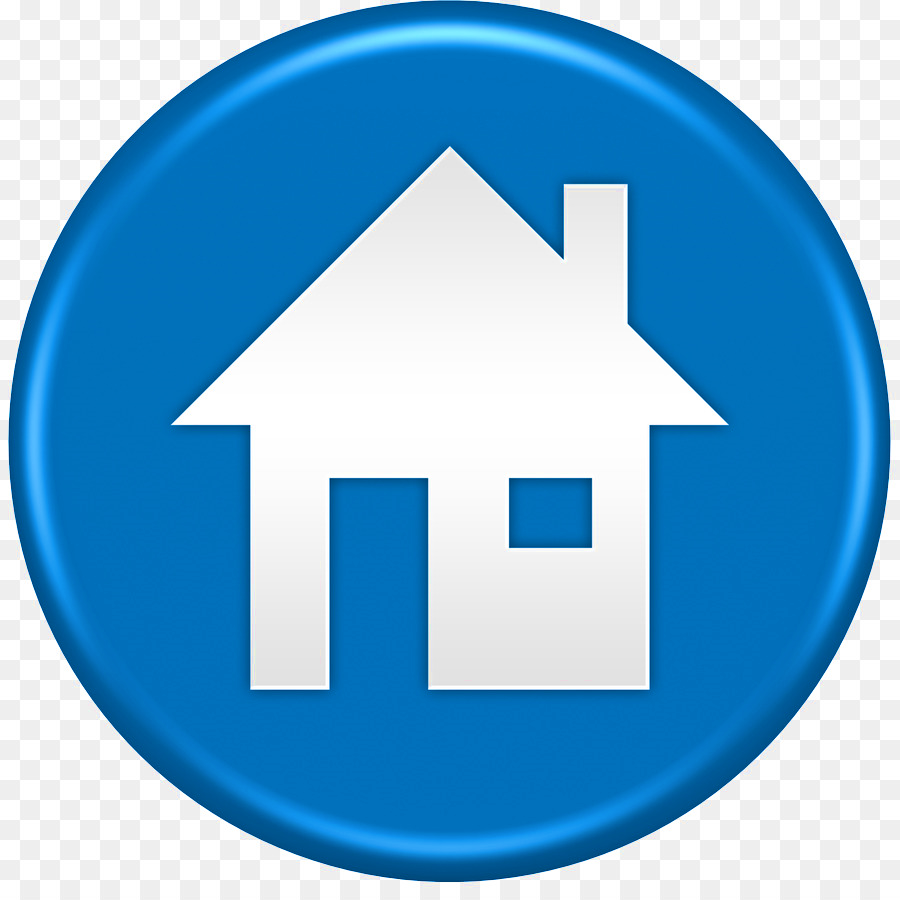 play
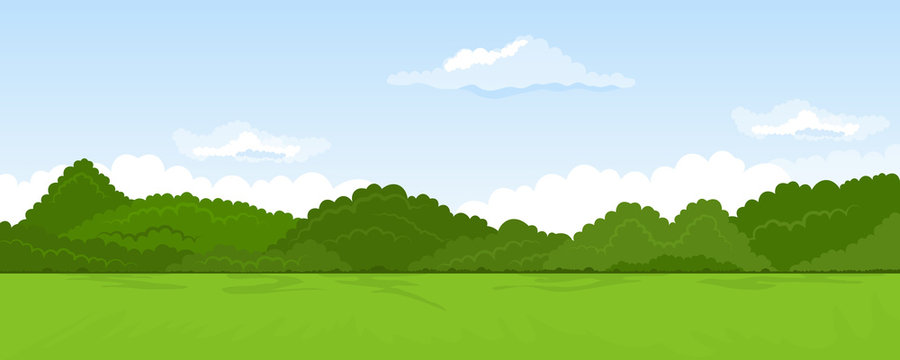 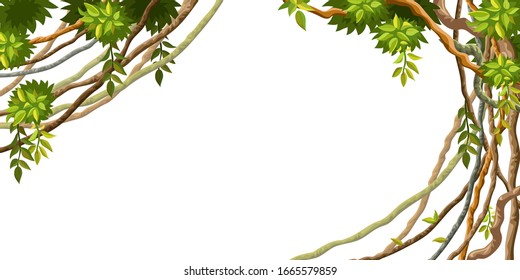 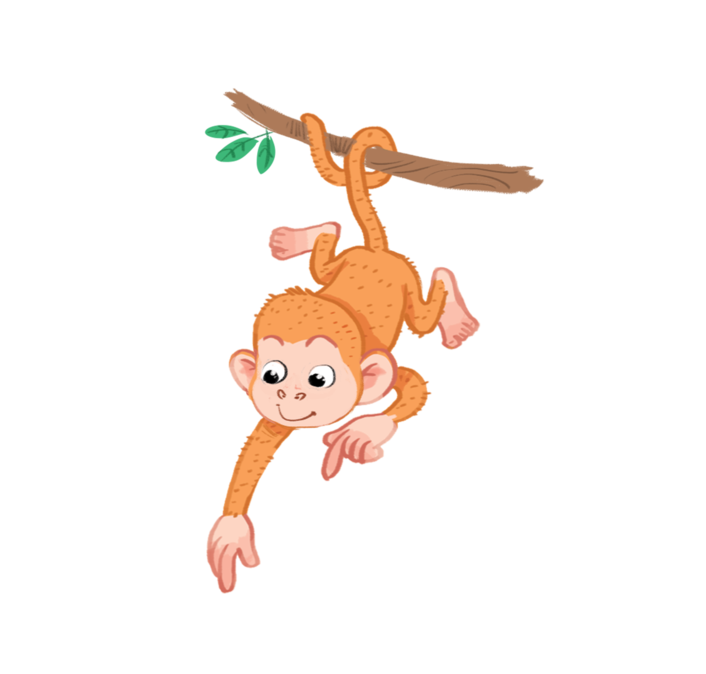 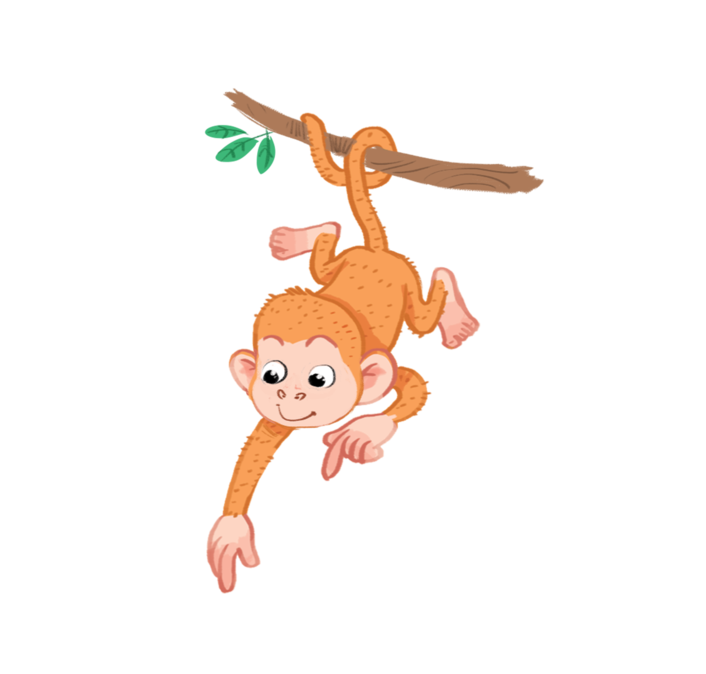 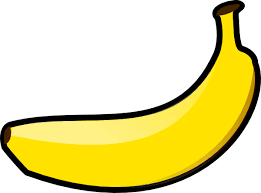 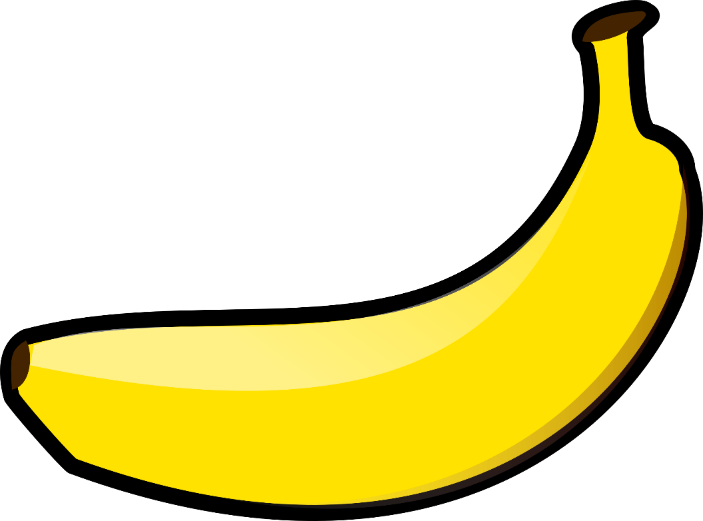 20
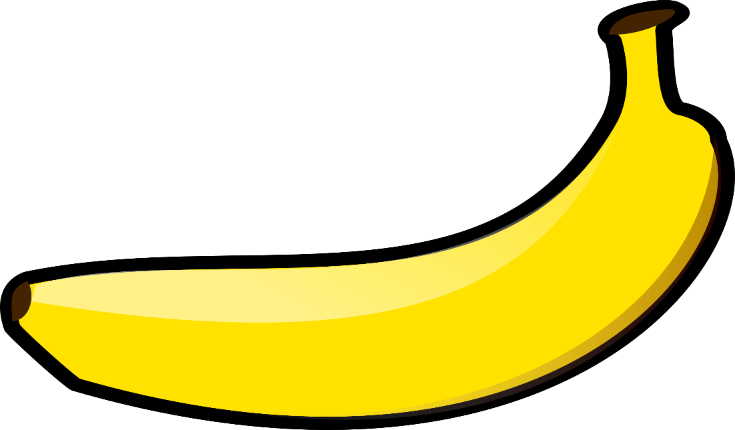 skip
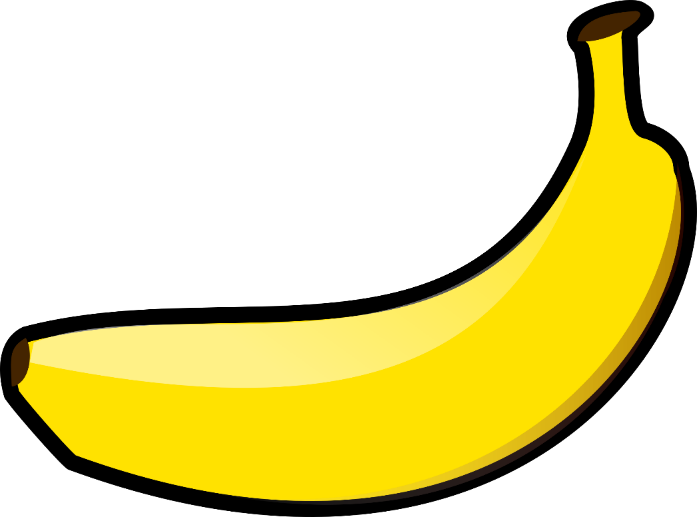 skating
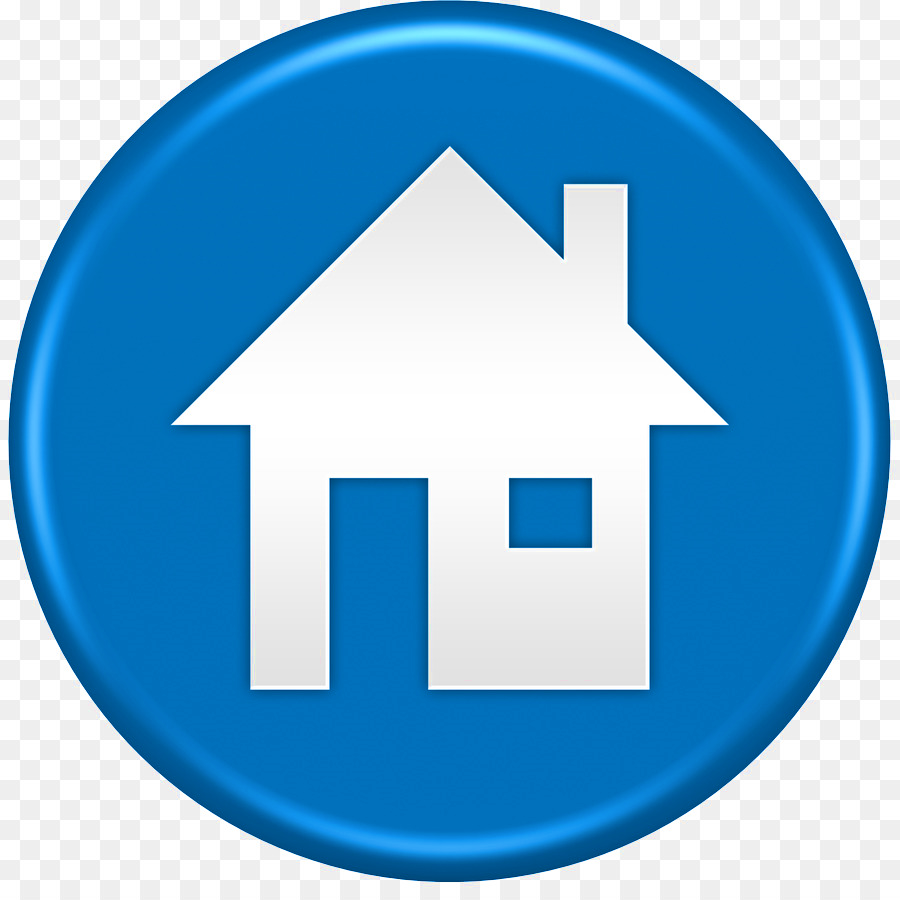 paint
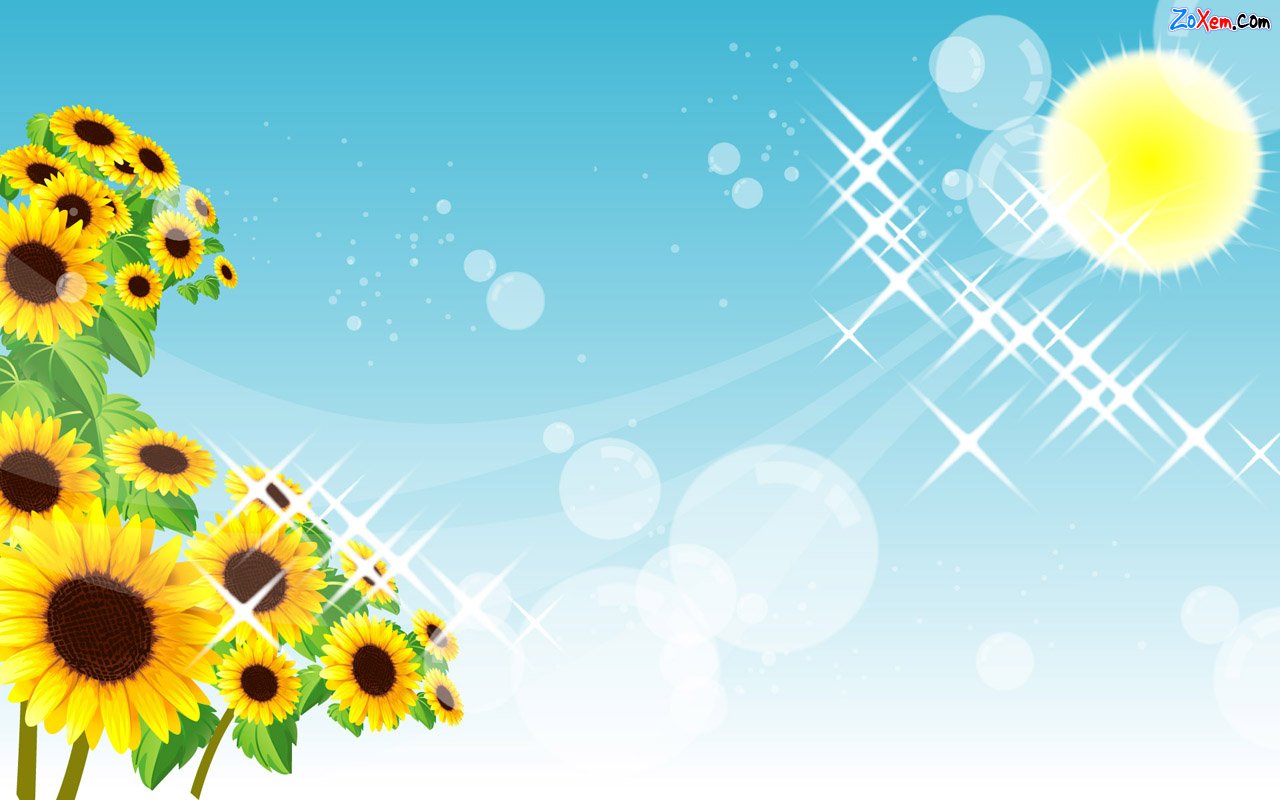 Thank you for your attention